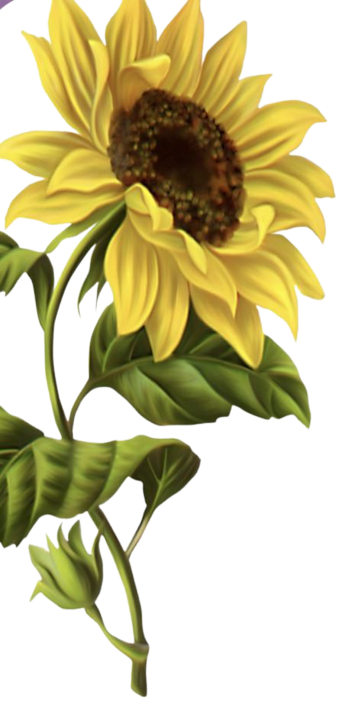 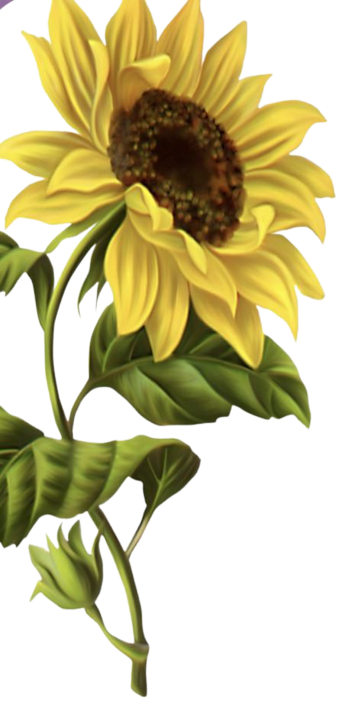 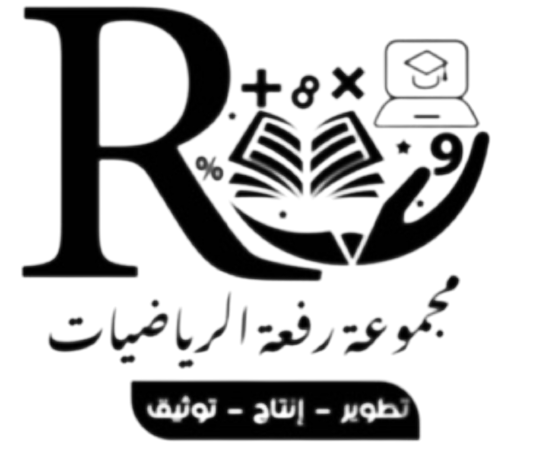 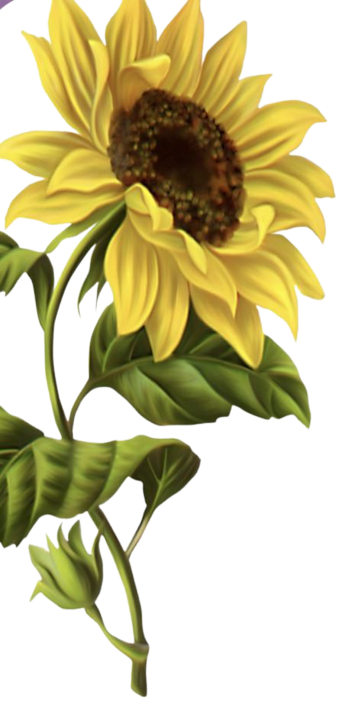 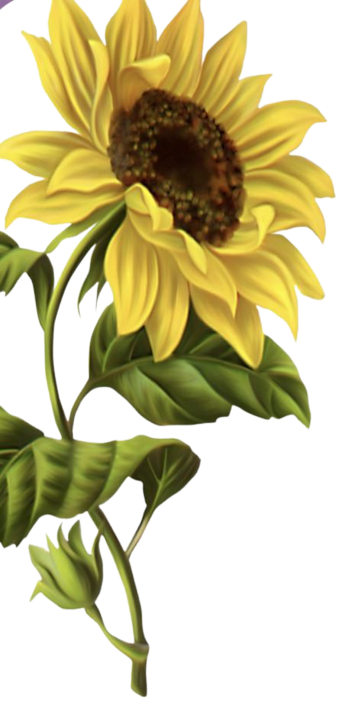 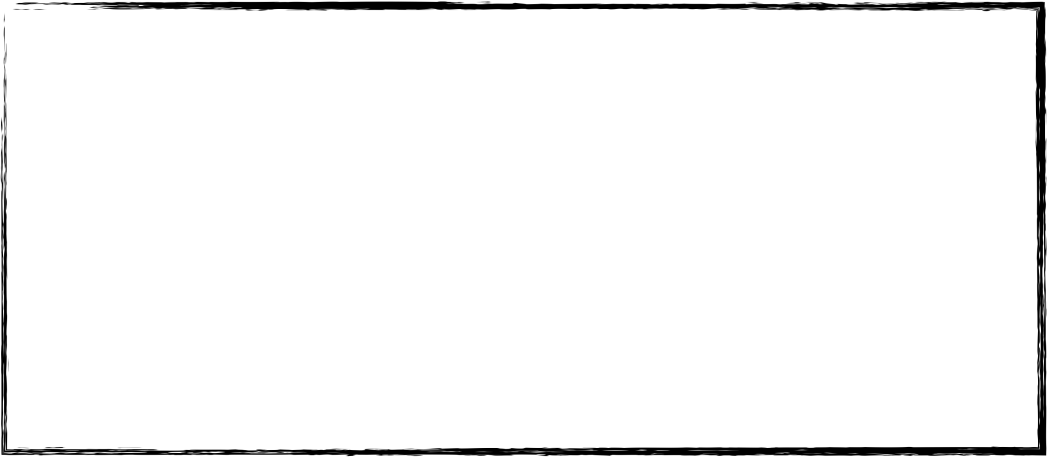 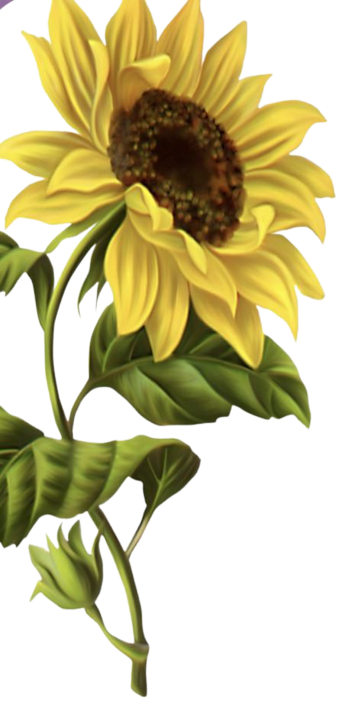 ٢-٤ الجمع
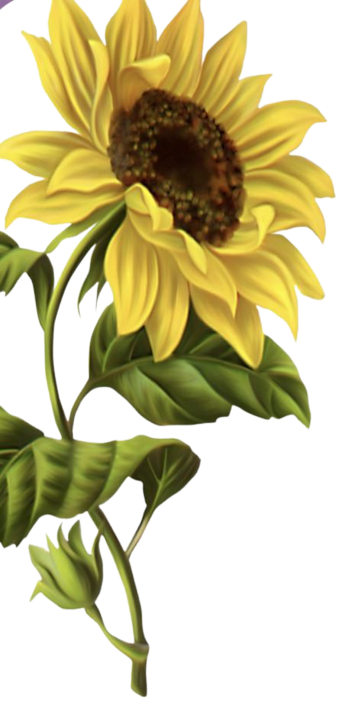 أ/ فاطمة جبران
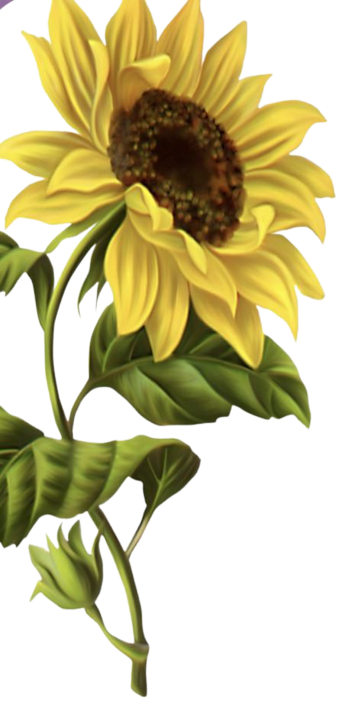 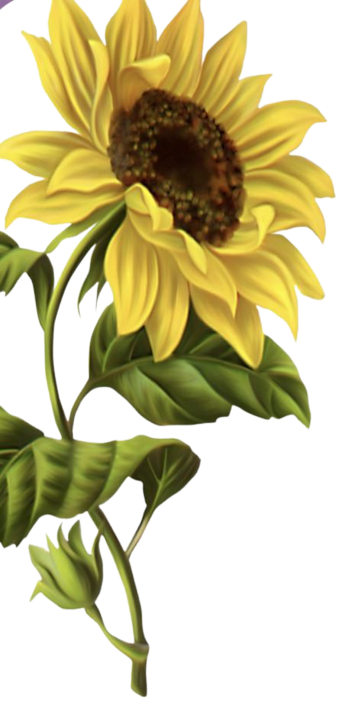 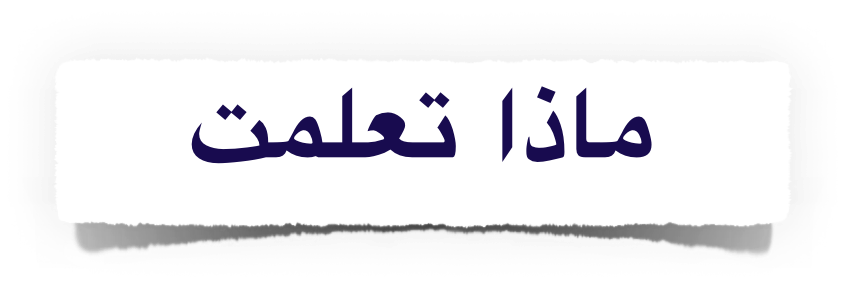 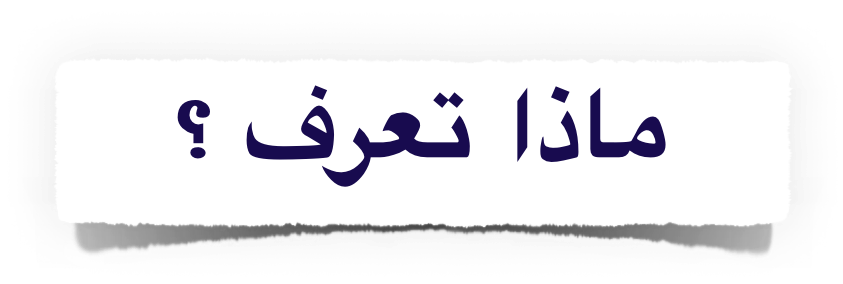 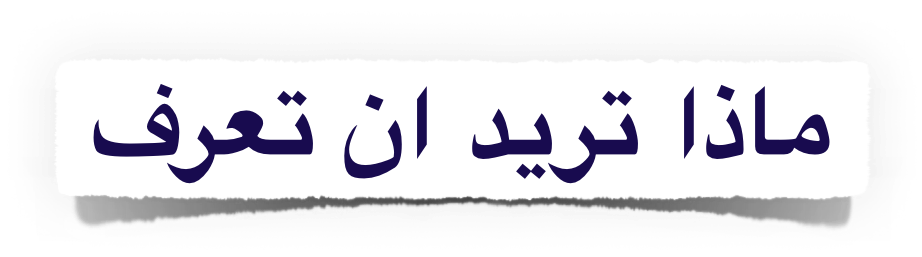 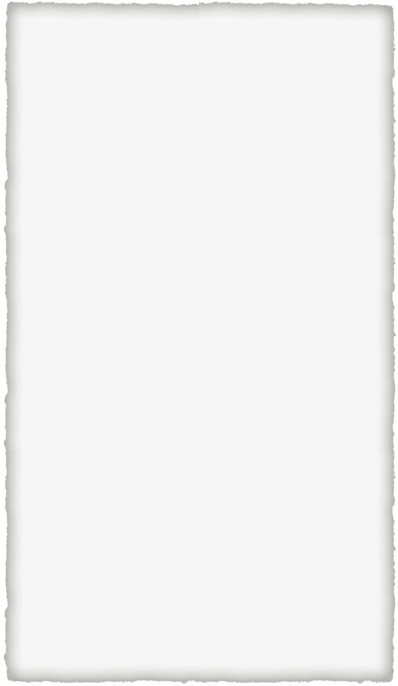 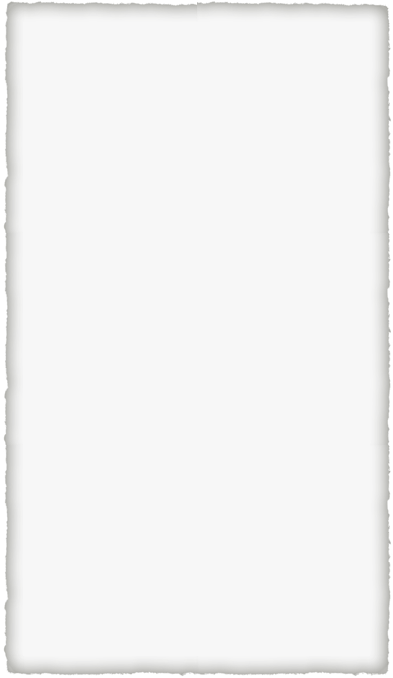 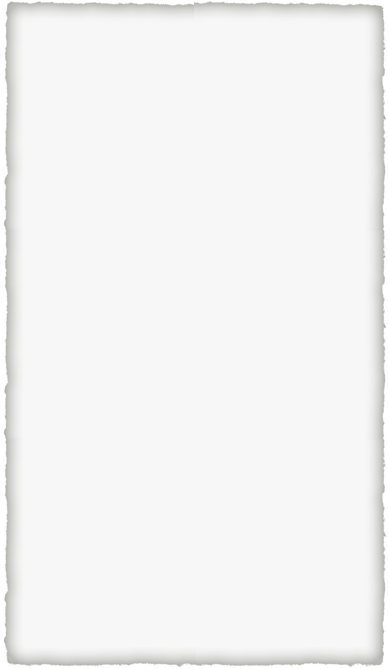 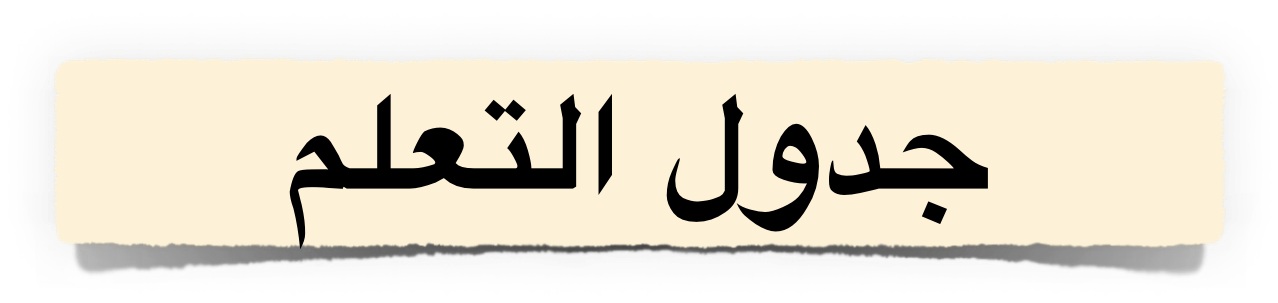 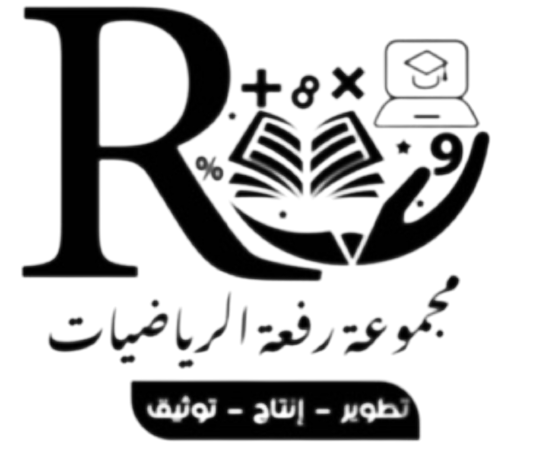 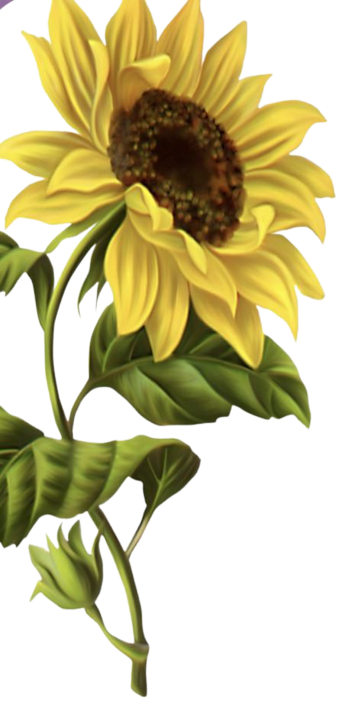 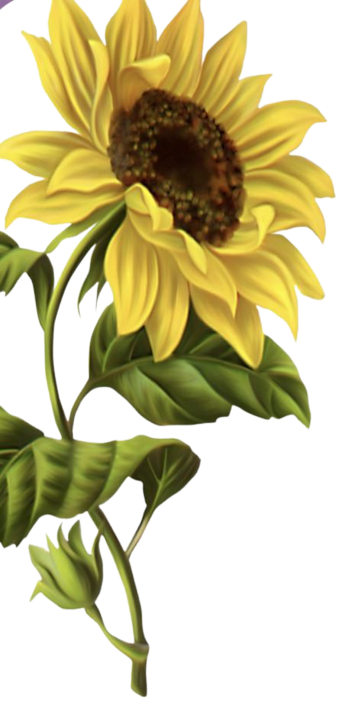 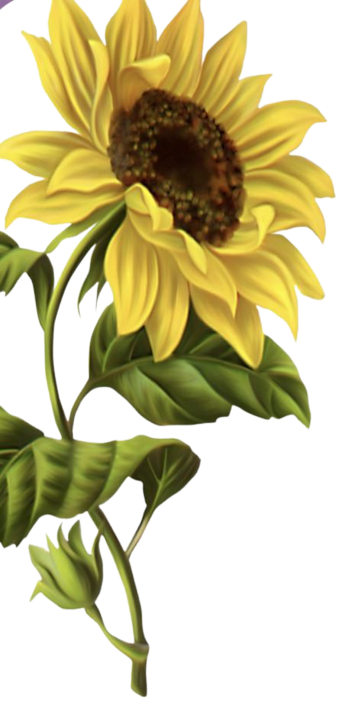 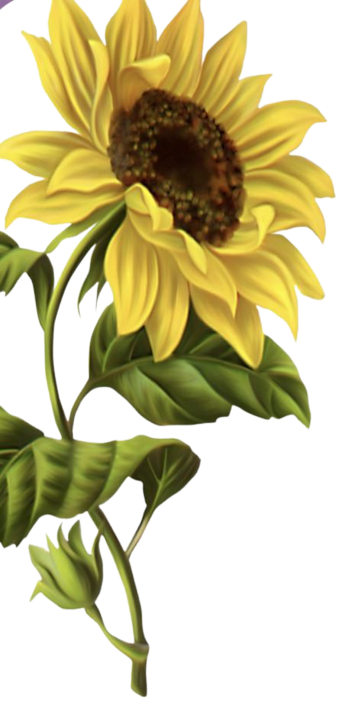 أ/ فاطمة جبران
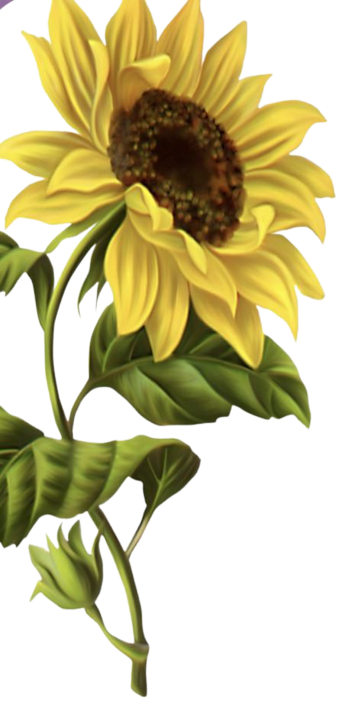 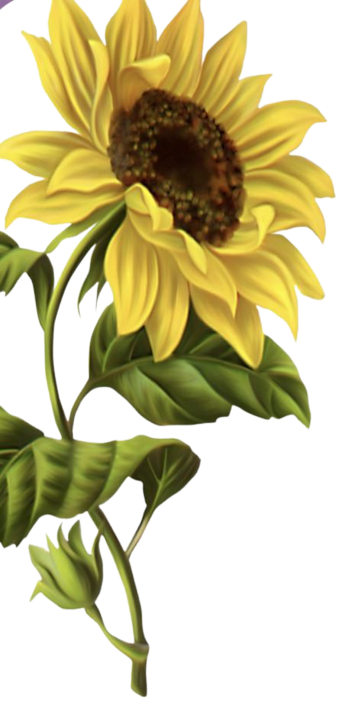 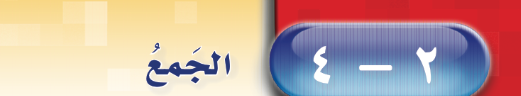 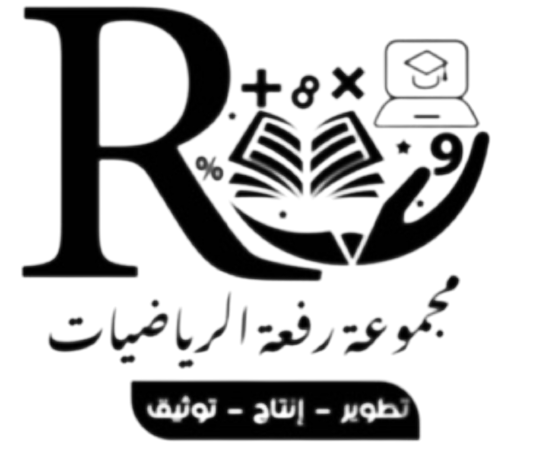 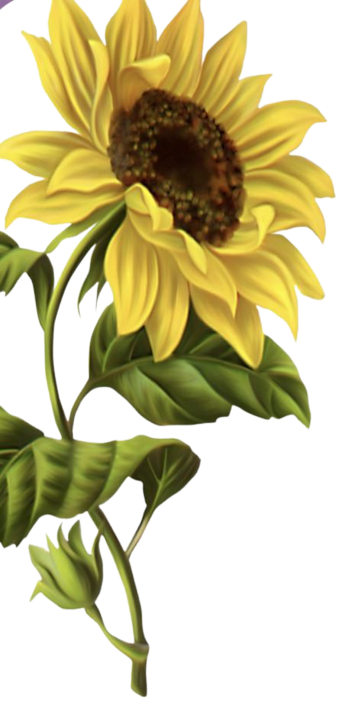 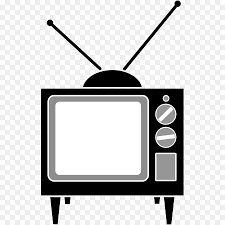 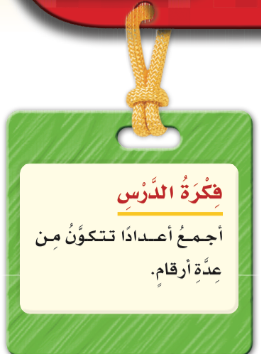 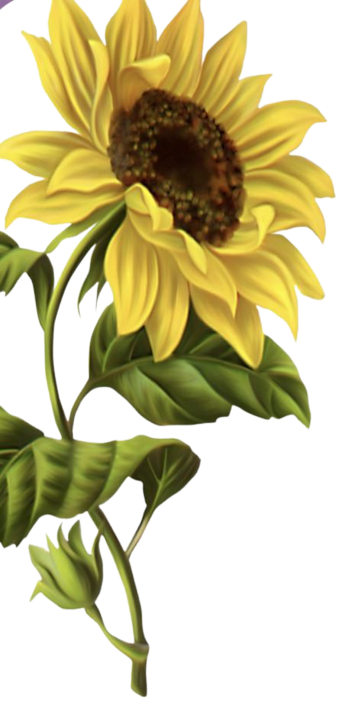 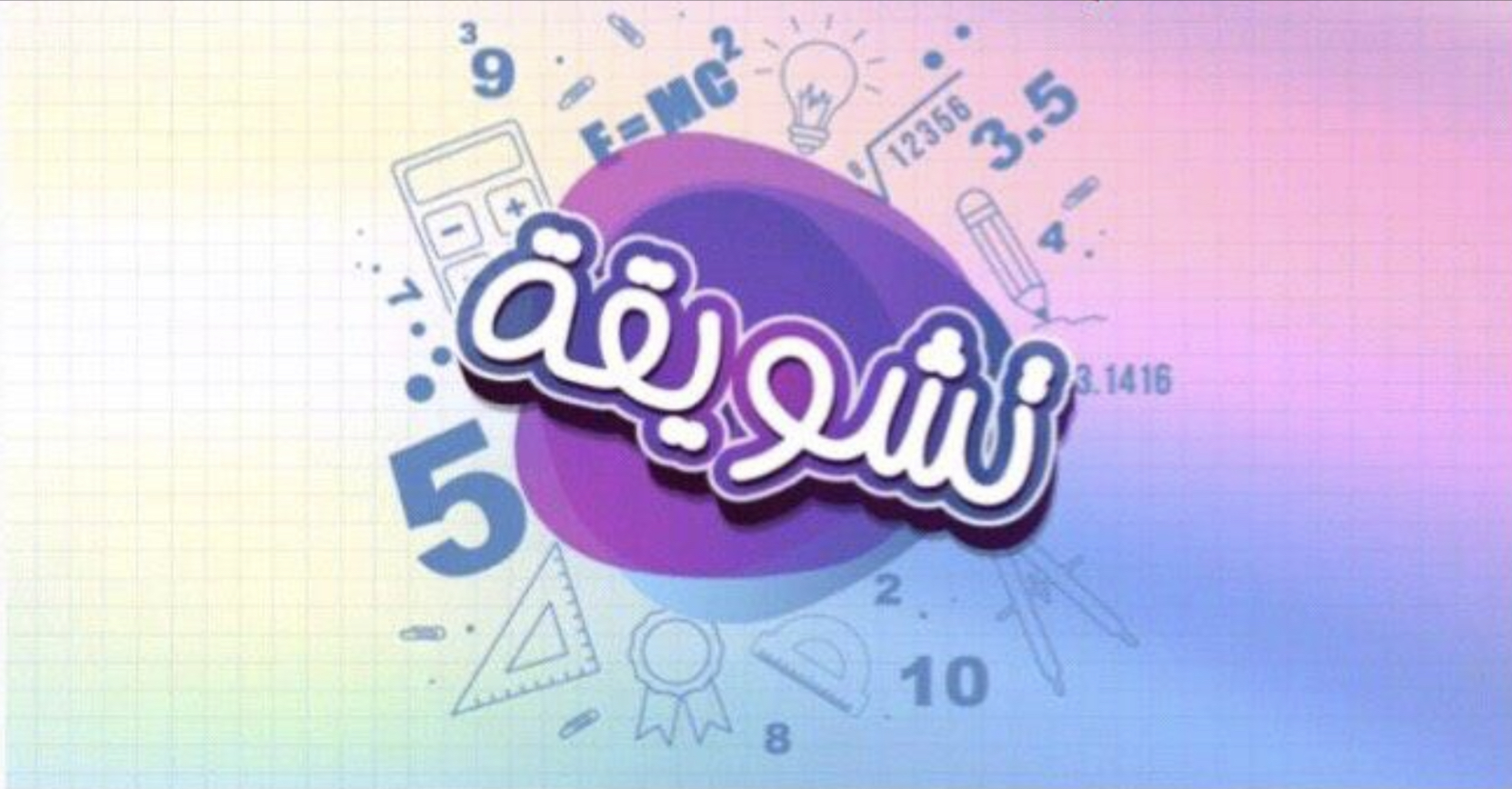 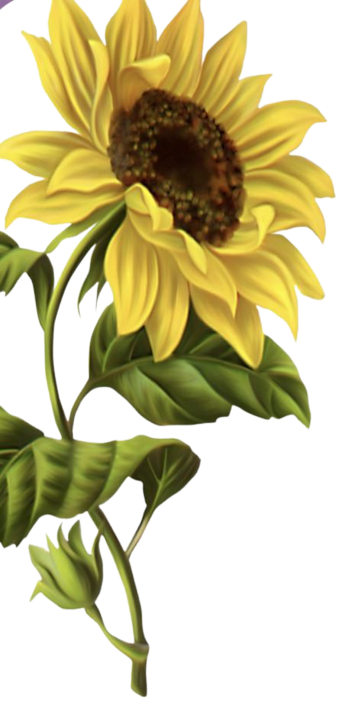 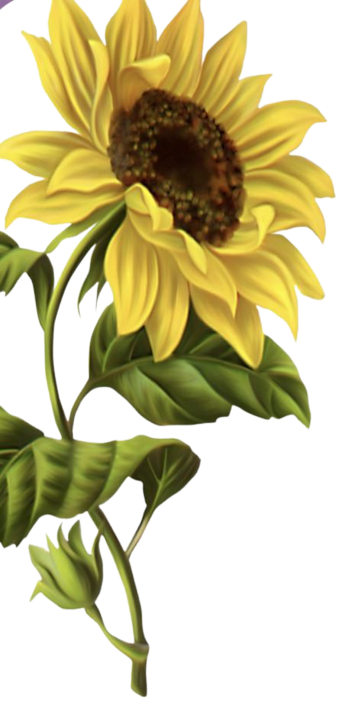 أ/ فاطمة جبران
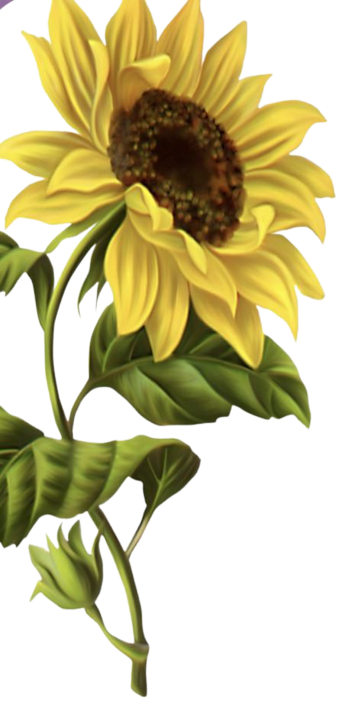 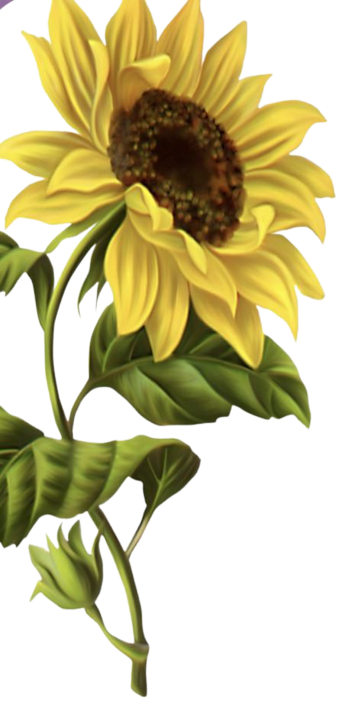 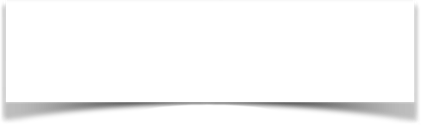 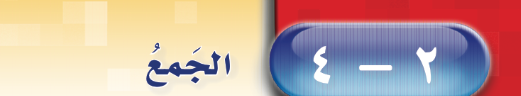 صفحة الكتاب ٥٦
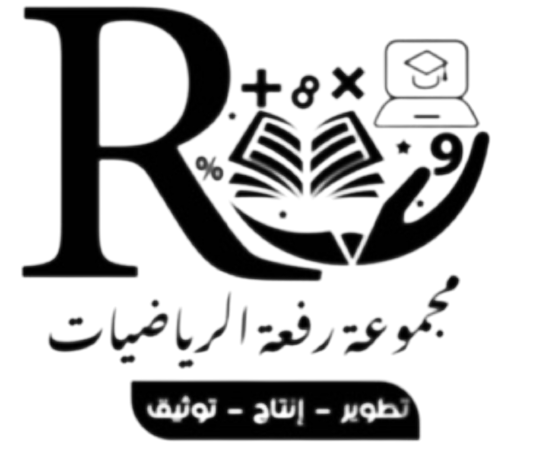 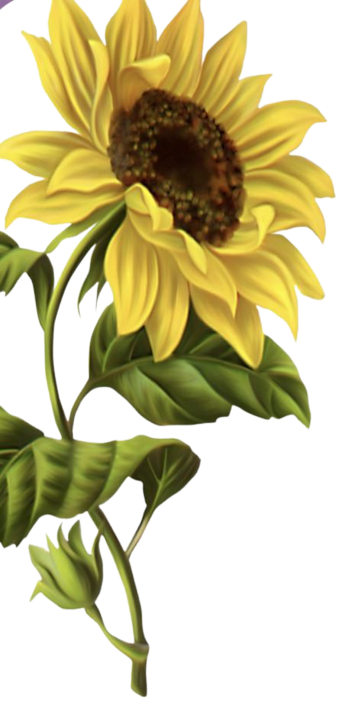 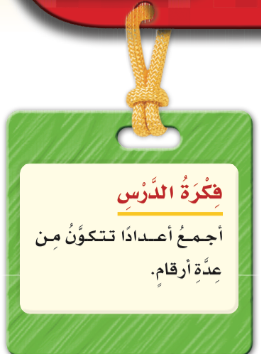 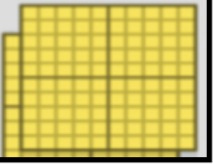 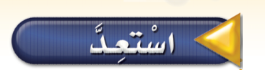 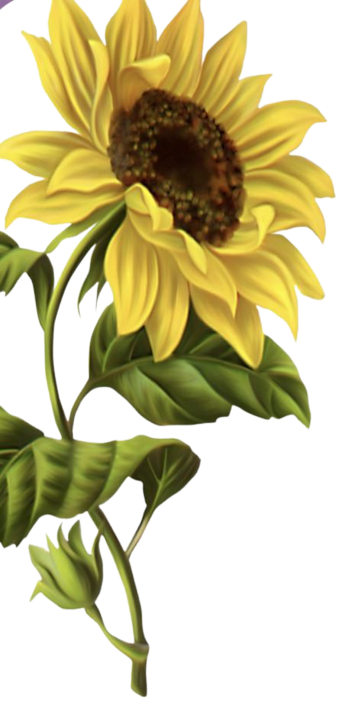 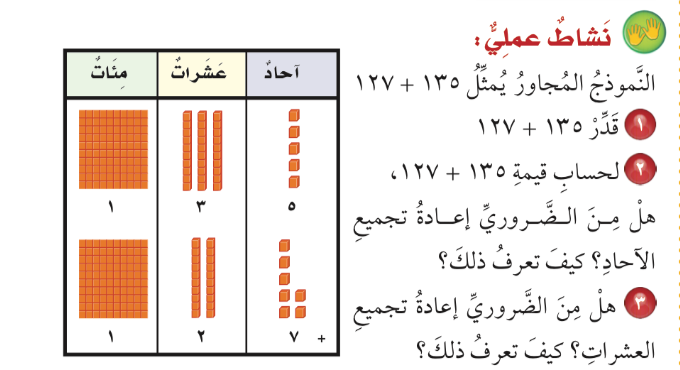 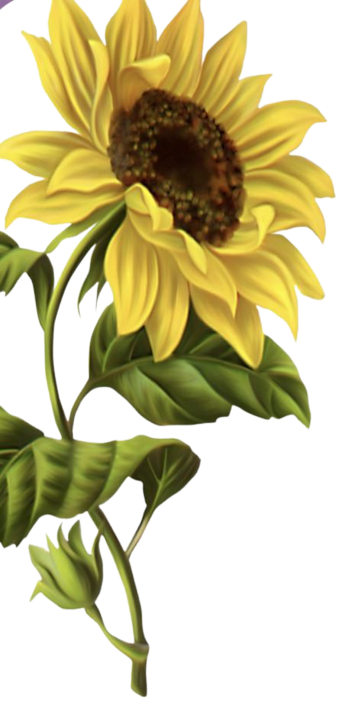 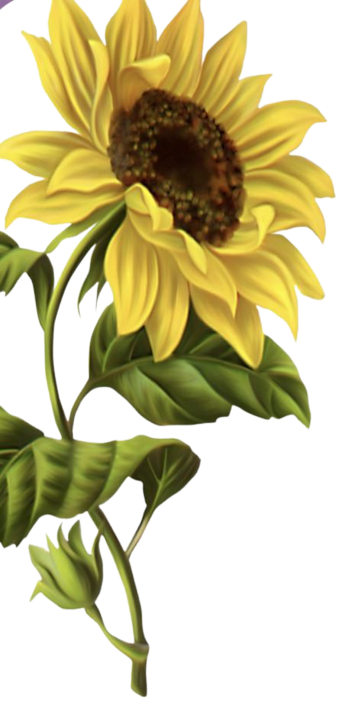 أ/ فاطمة جبران
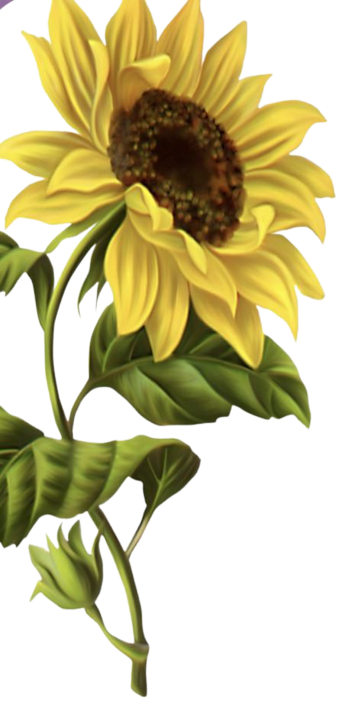 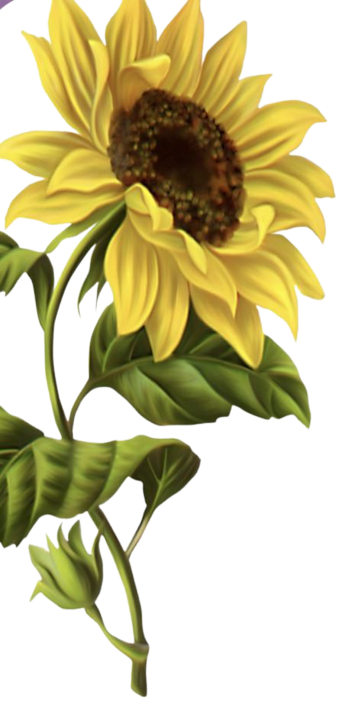 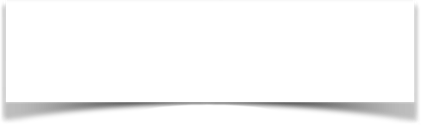 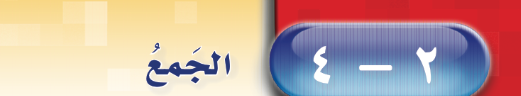 صفحة الكتاب ٥٦
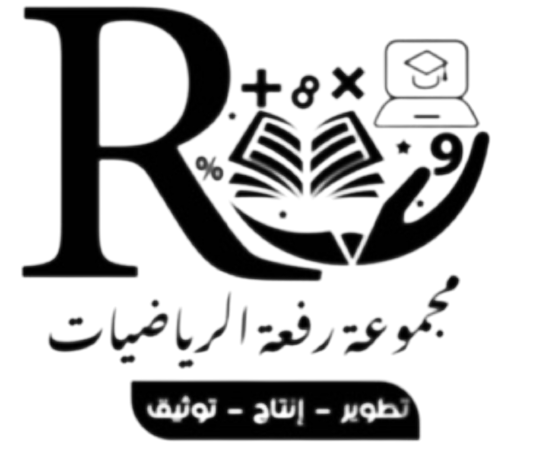 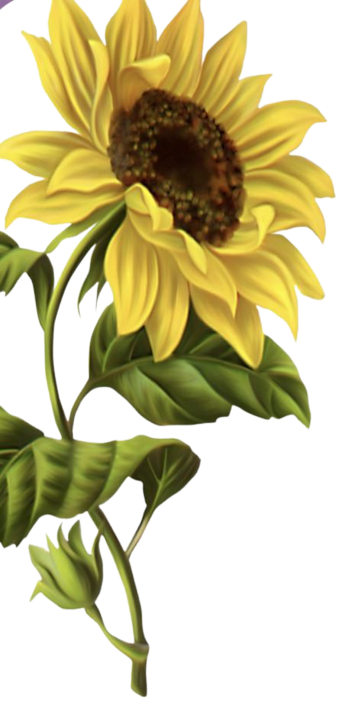 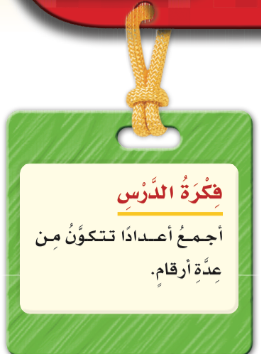 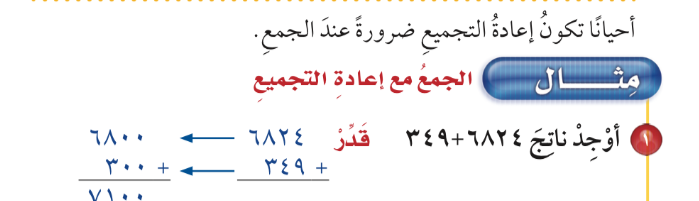 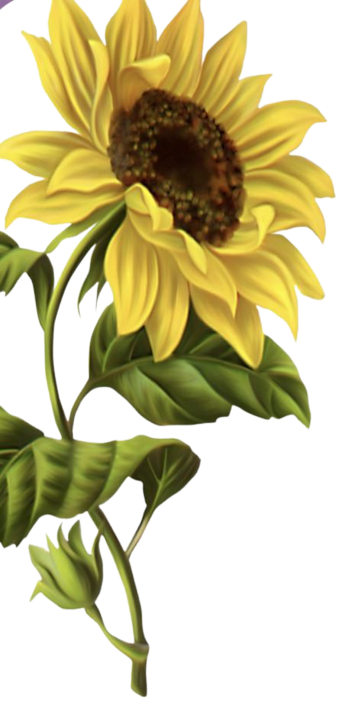 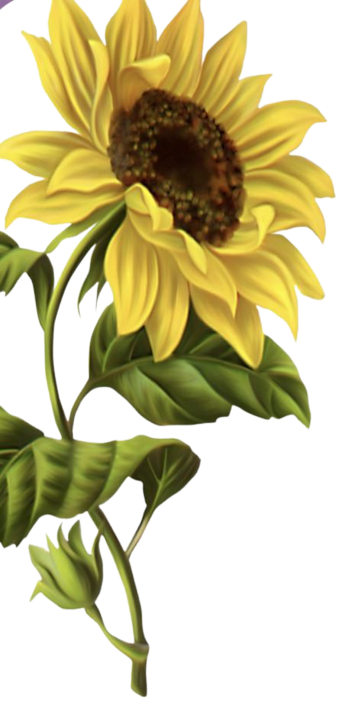 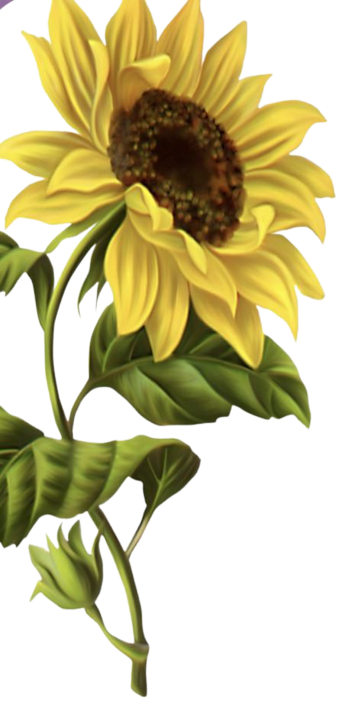 أ/ فاطمة جبران
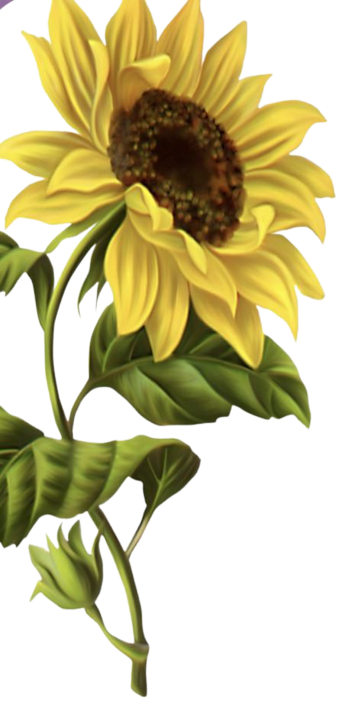 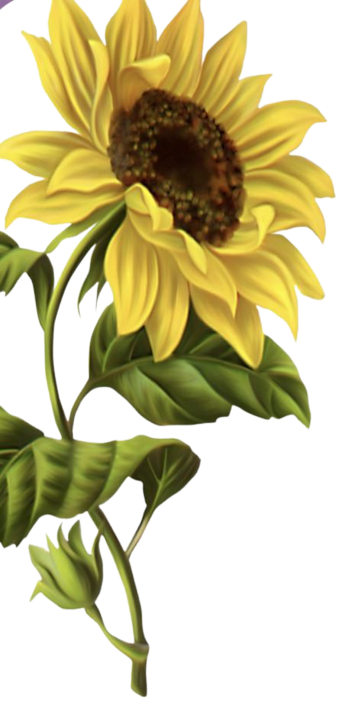 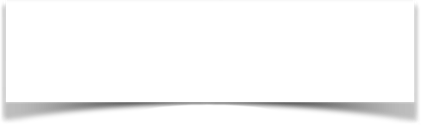 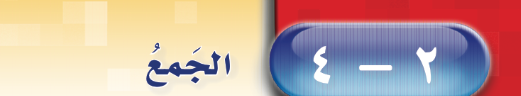 صفحة الكتاب ٥٦
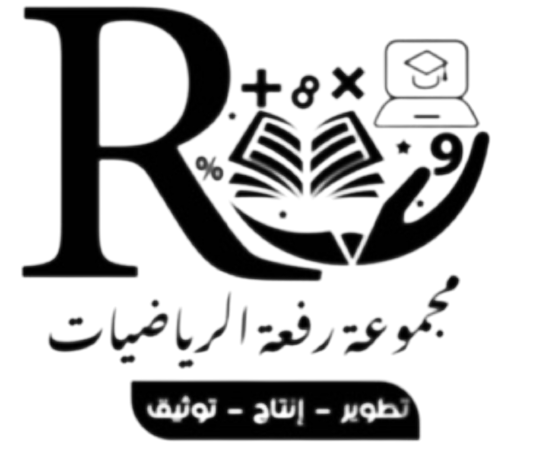 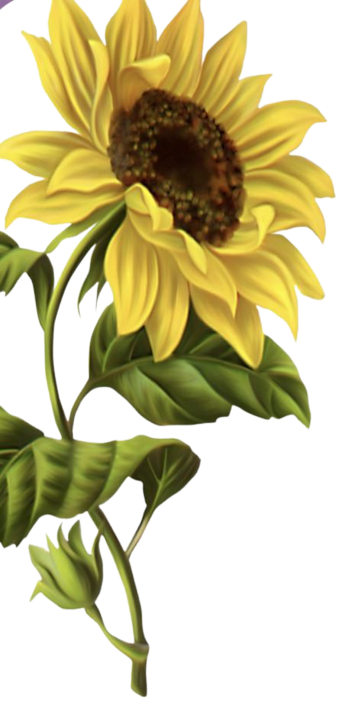 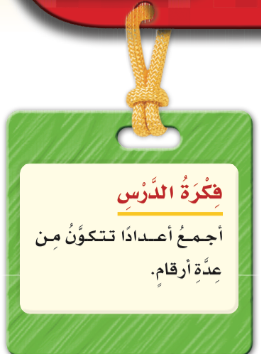 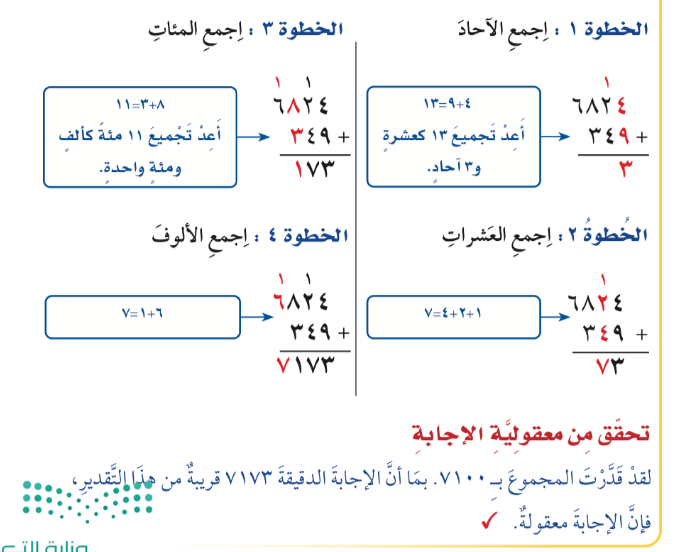 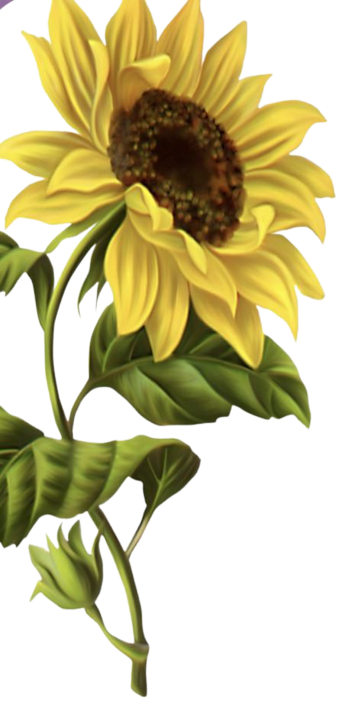 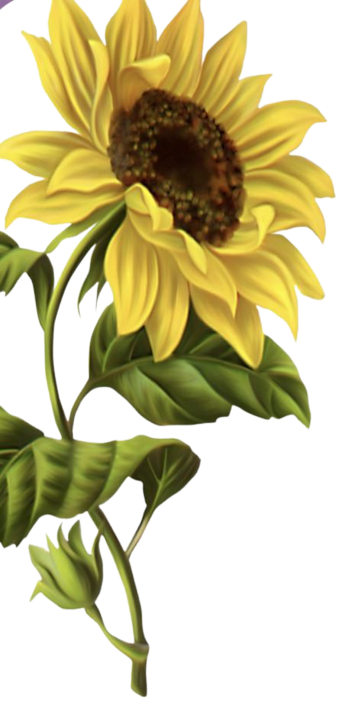 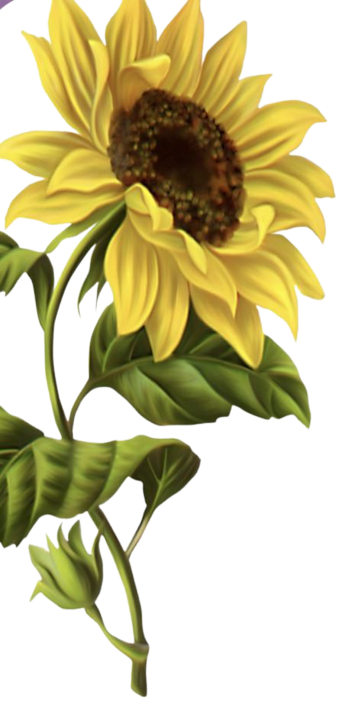 أ/ فاطمة جبران
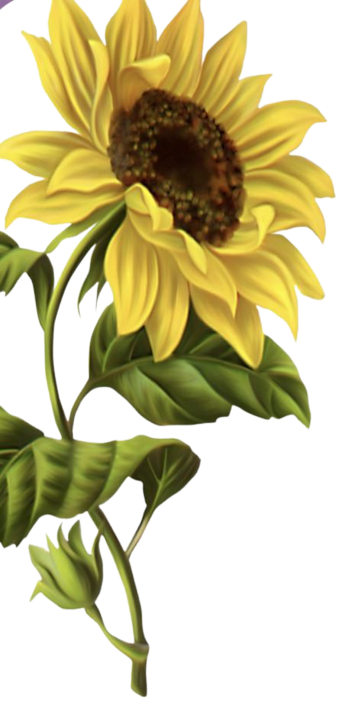 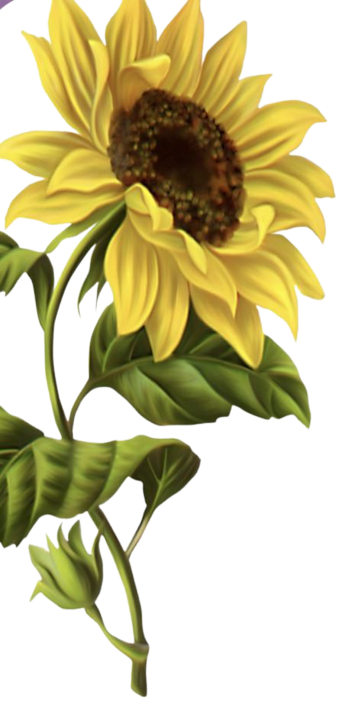 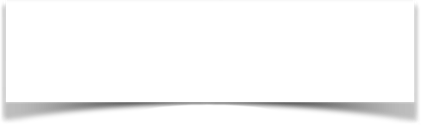 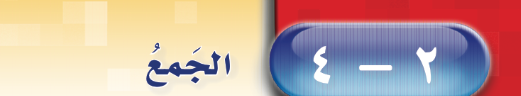 صفحة الكتاب ٥٧
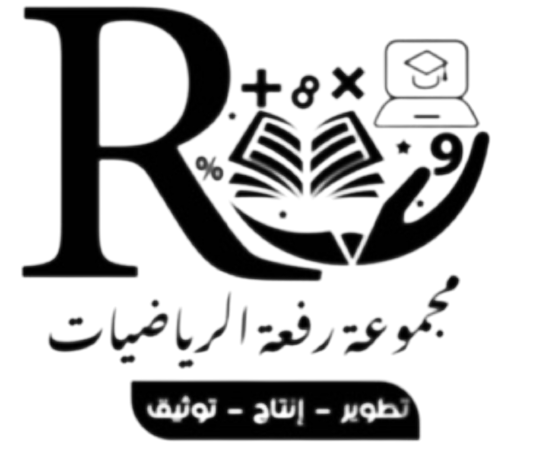 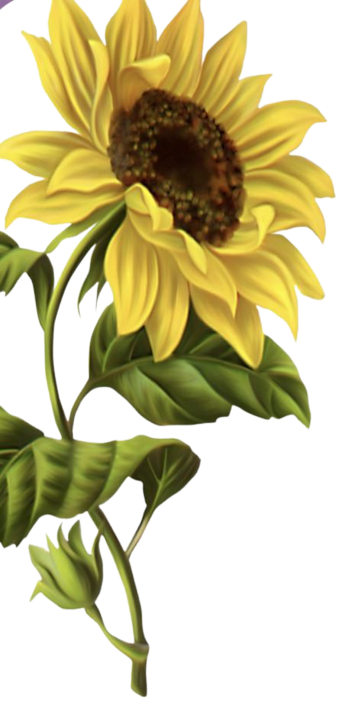 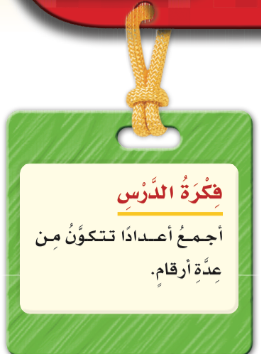 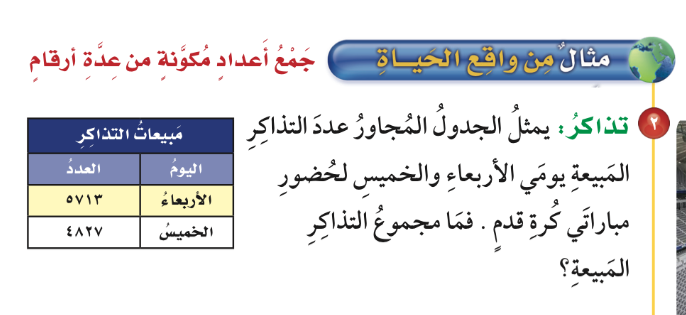 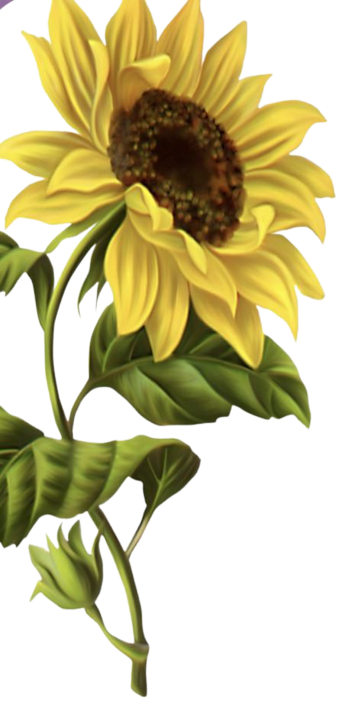 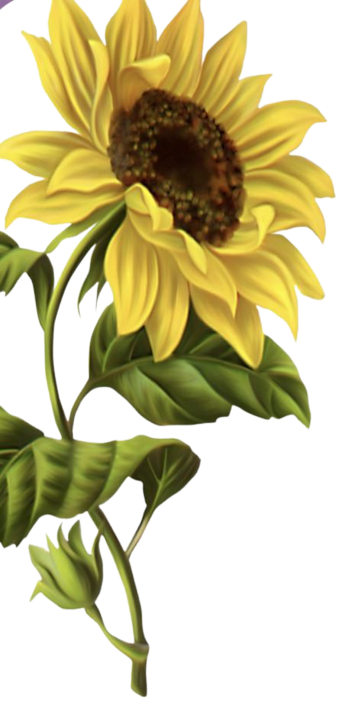 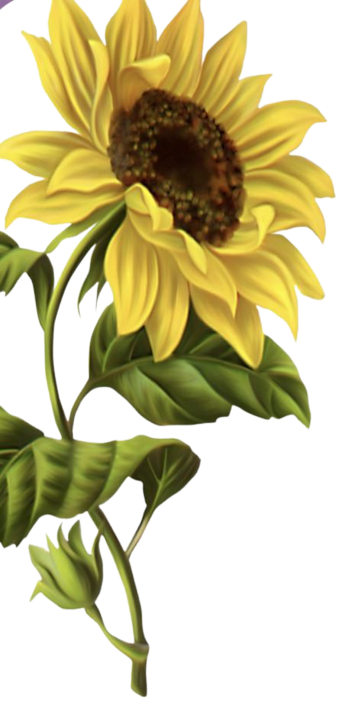 أ/ فاطمة جبران
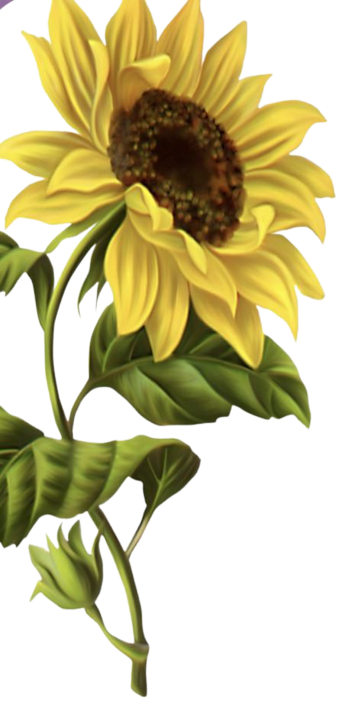 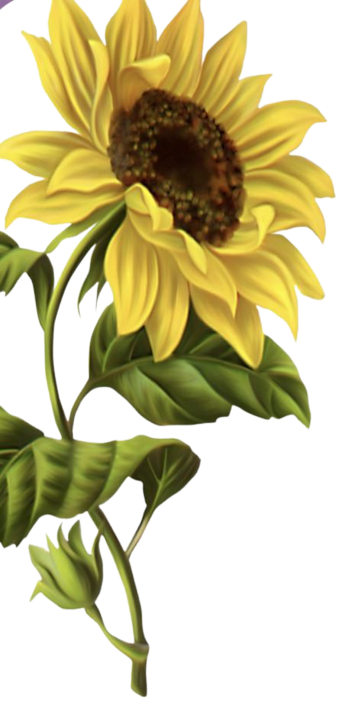 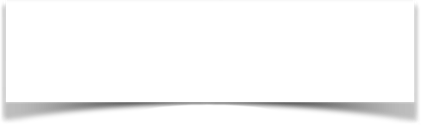 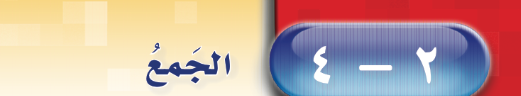 صفحة الكتاب ٥٧
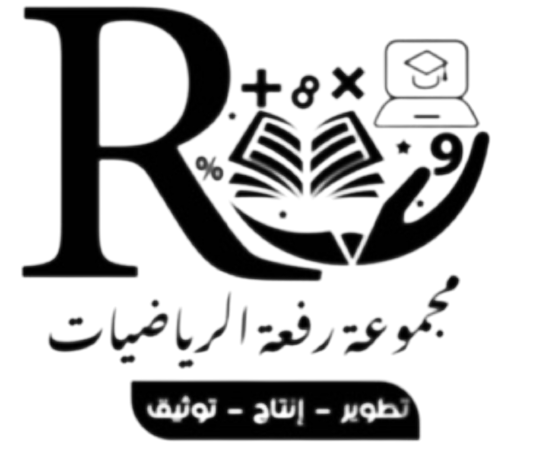 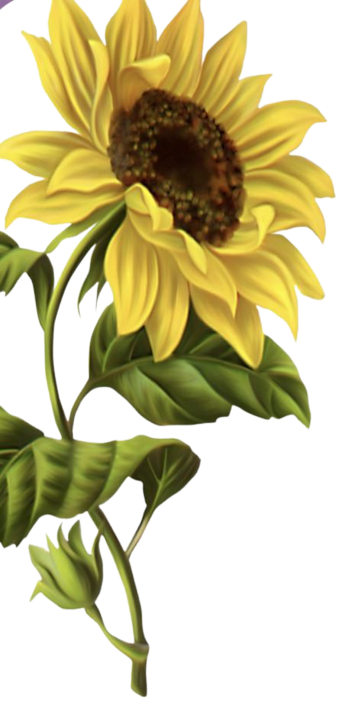 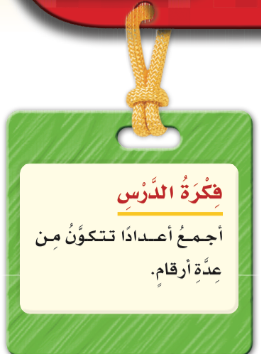 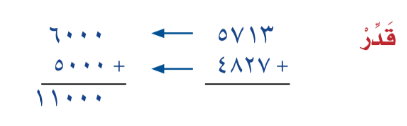 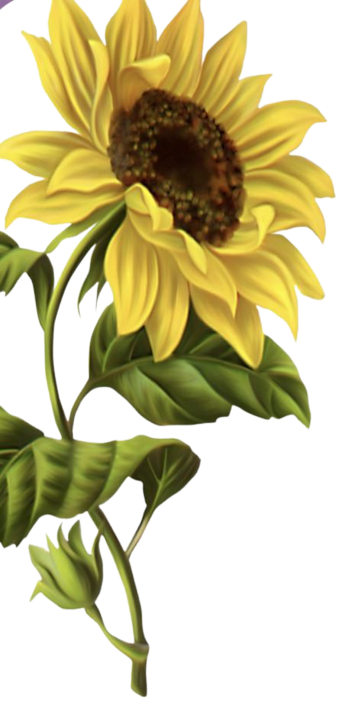 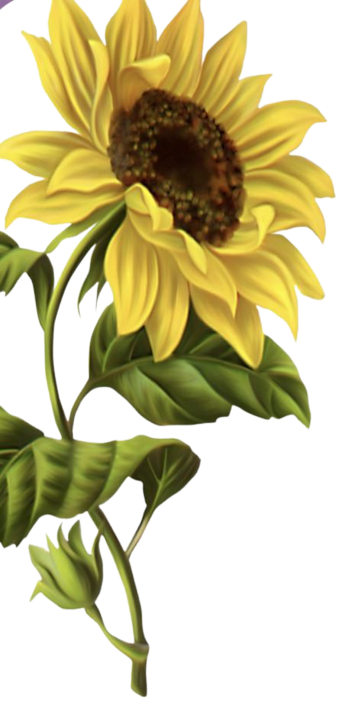 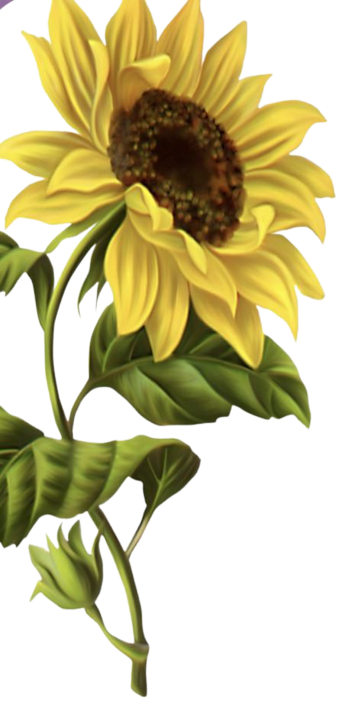 أ/ فاطمة جبران
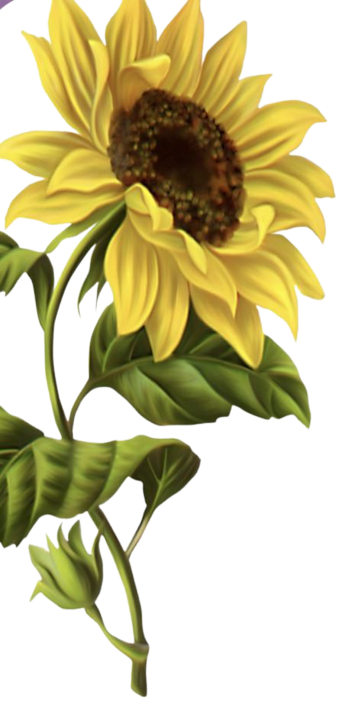 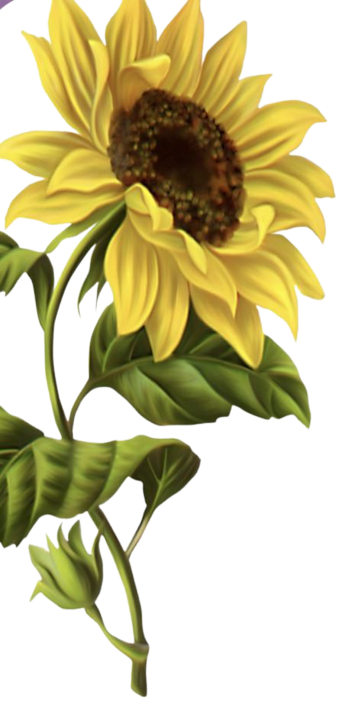 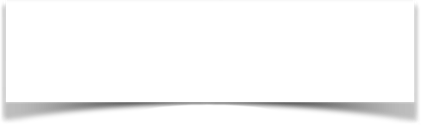 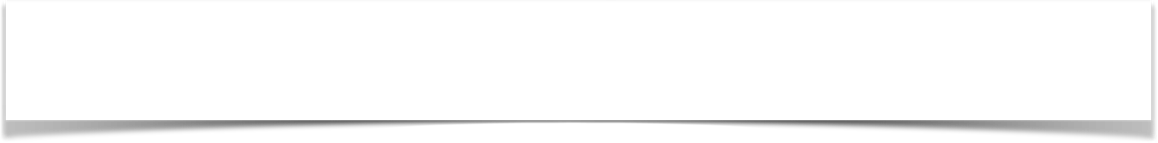 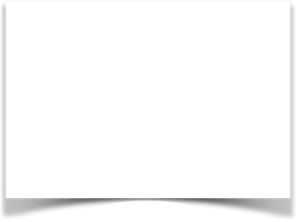 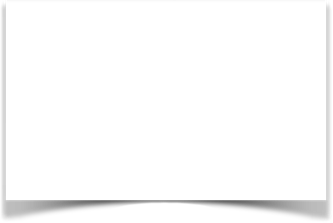 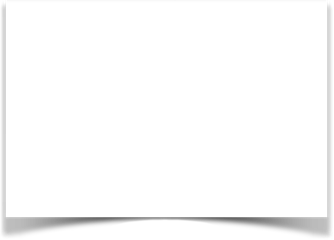 صفحة الكتاب ٥٨
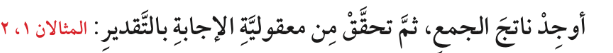 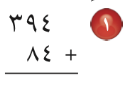 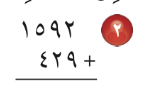 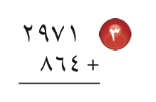 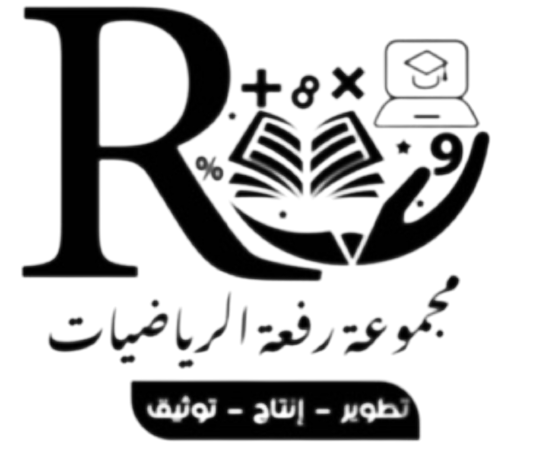 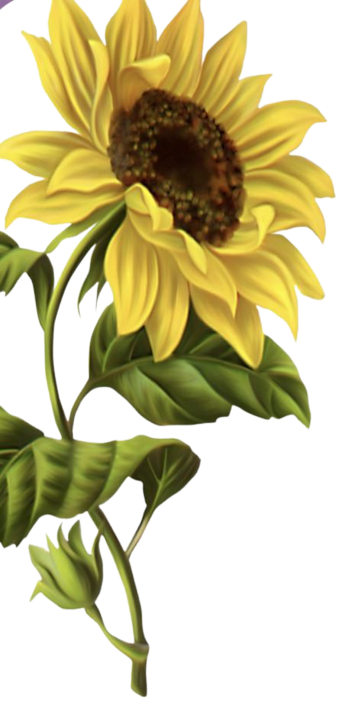 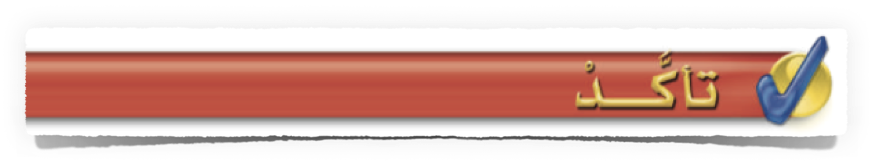 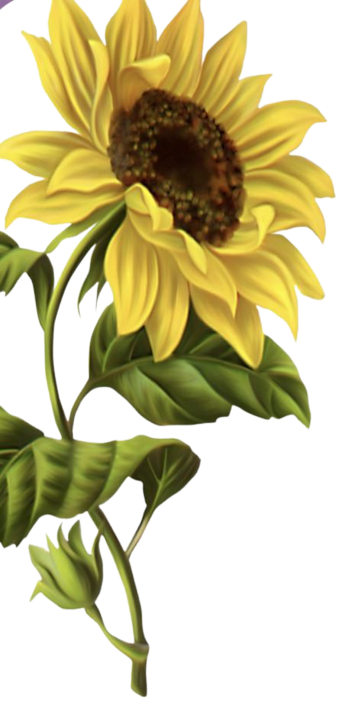 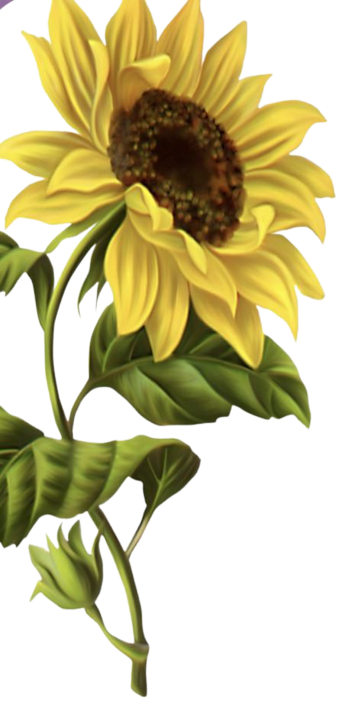 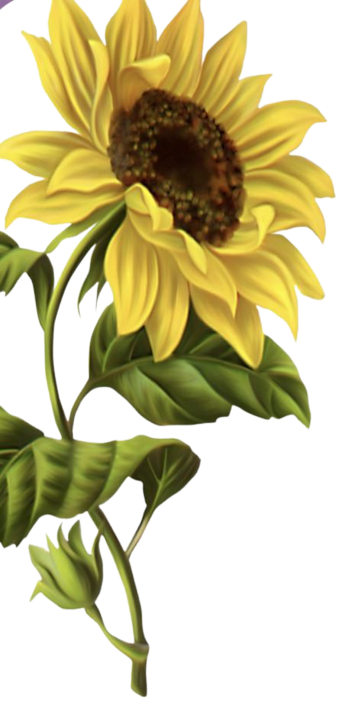 أ/ فاطمة جبران
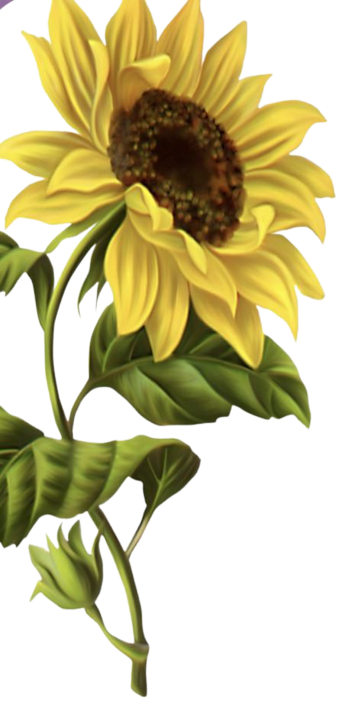 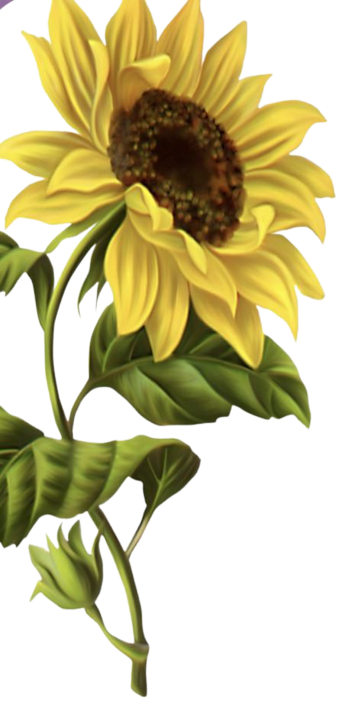 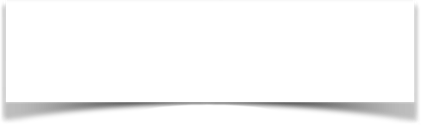 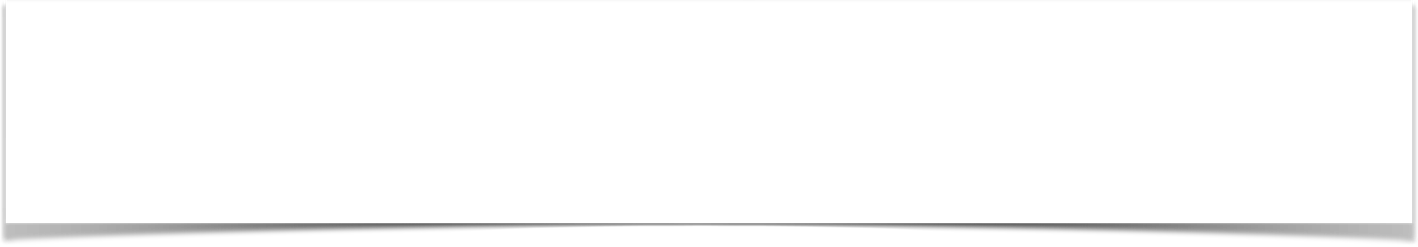 صفحة الكتاب ٥٨
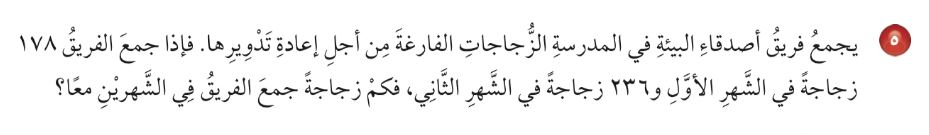 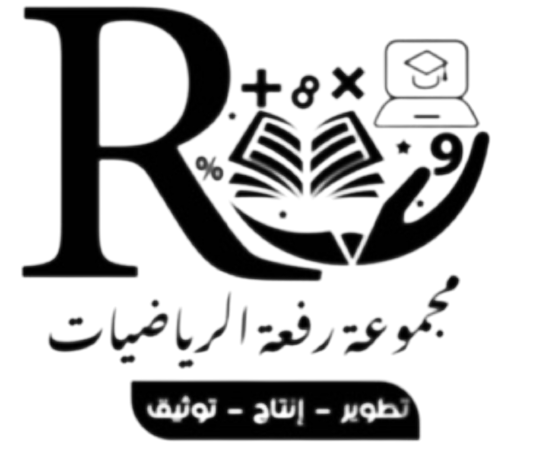 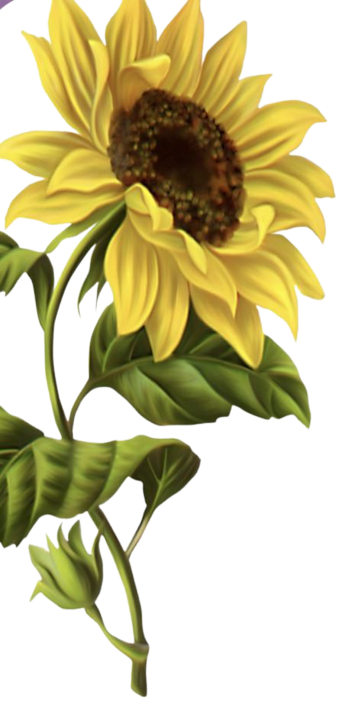 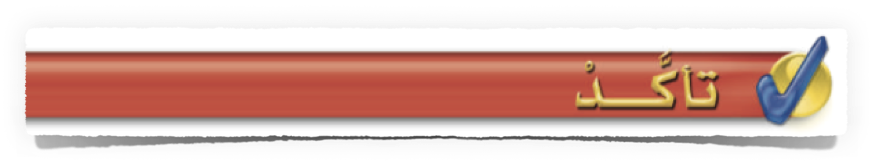 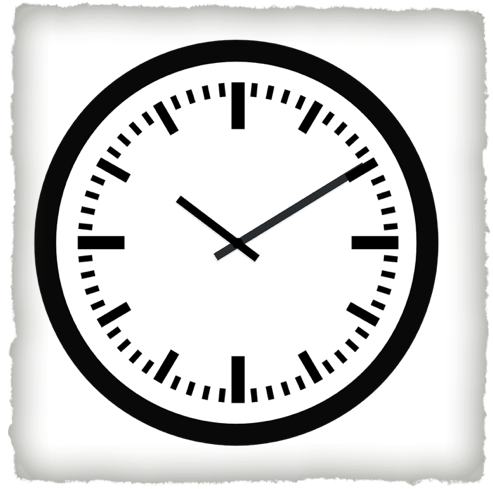 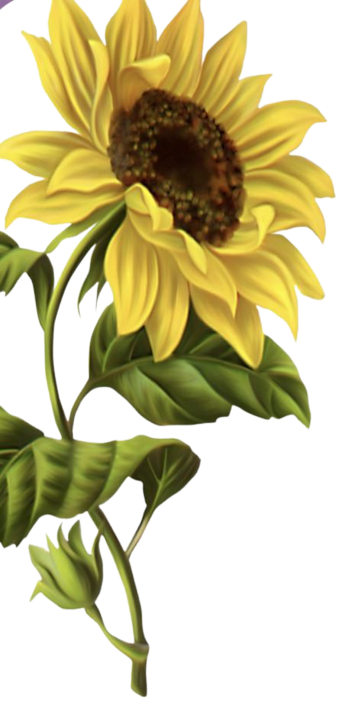 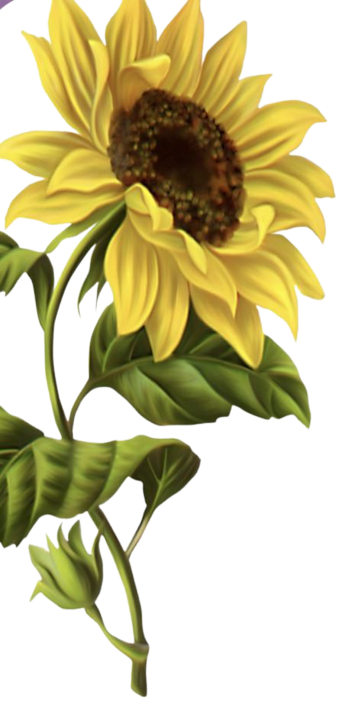 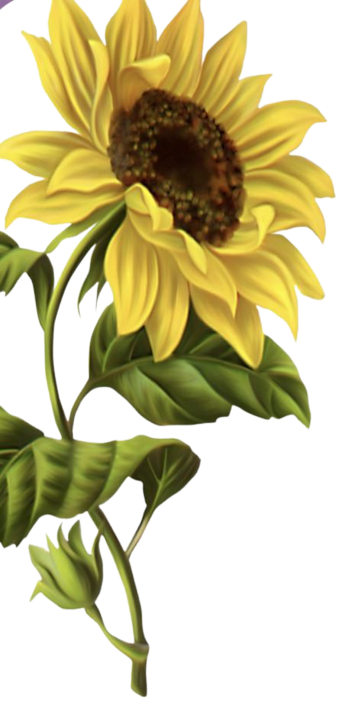 أ/ فاطمة جبران
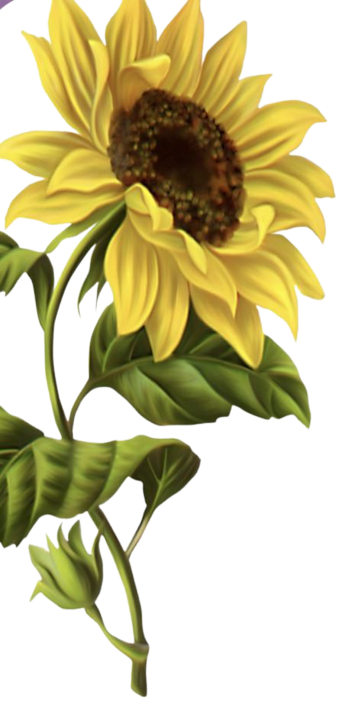 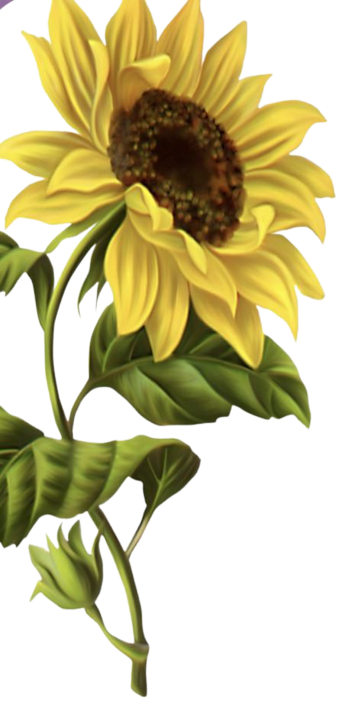 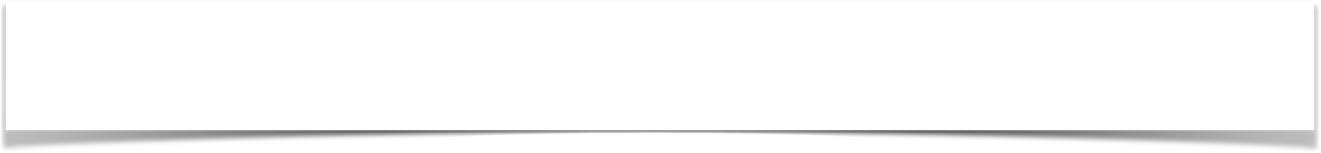 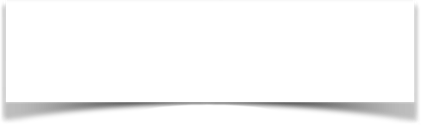 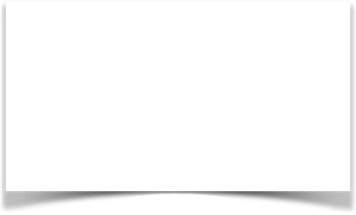 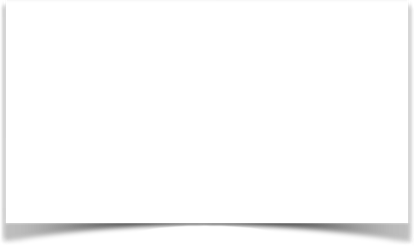 🌟
صفحة الكتاب ٥٢
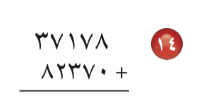 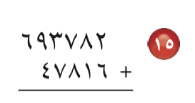 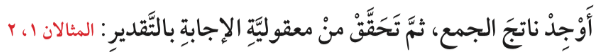 🌟
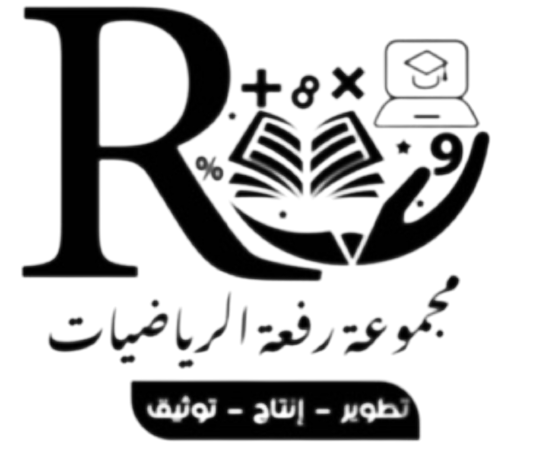 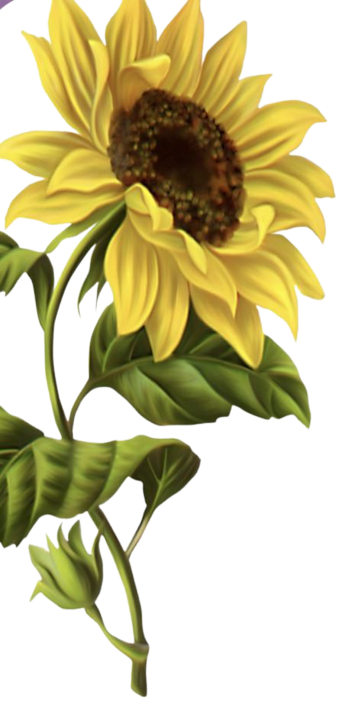 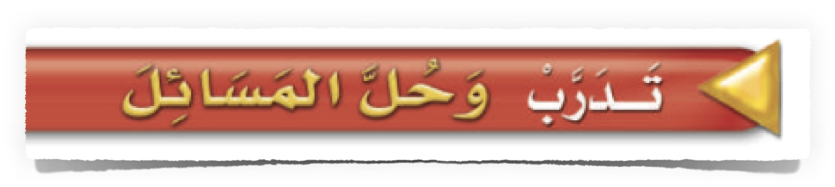 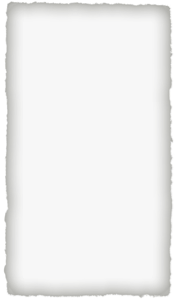 🌟
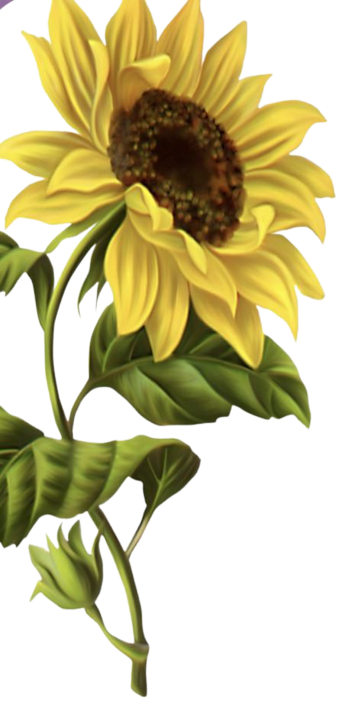 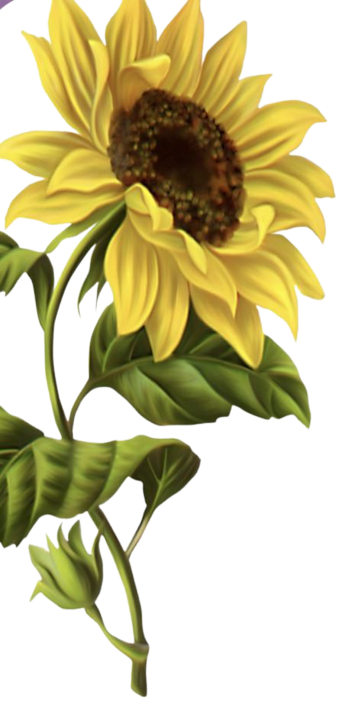 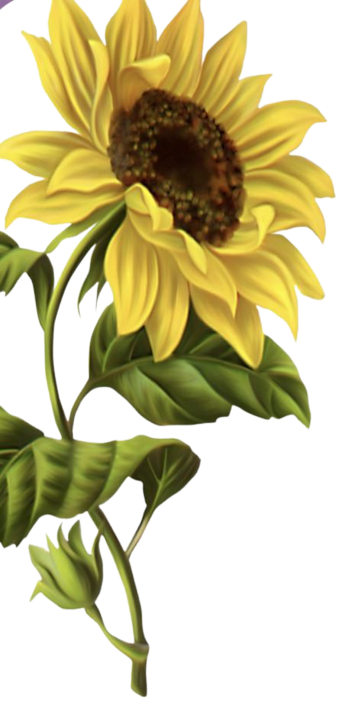 أ/ فاطمة جبران
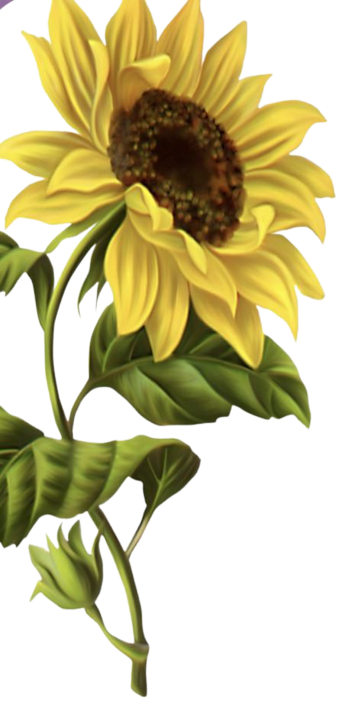 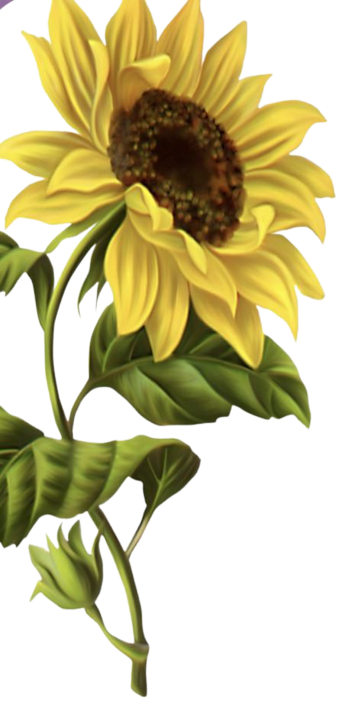 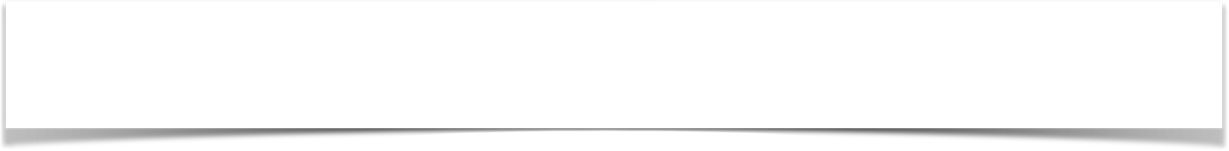 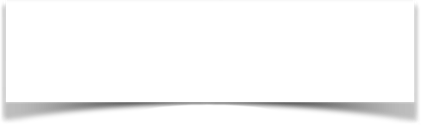 صفحة الكتاب ٥٩
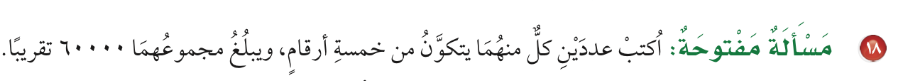 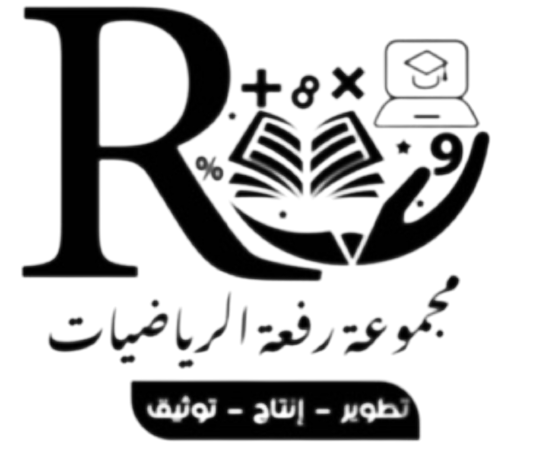 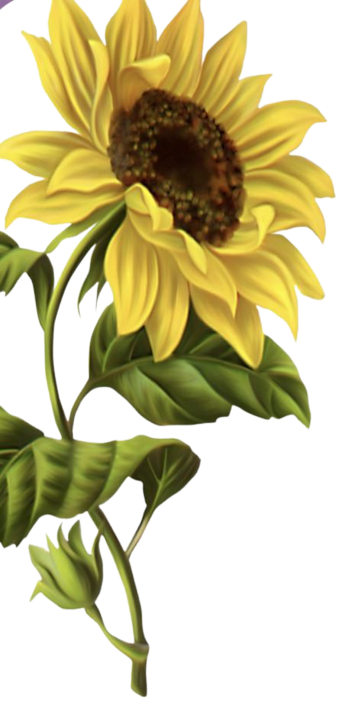 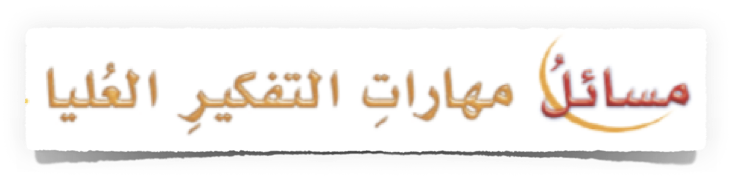 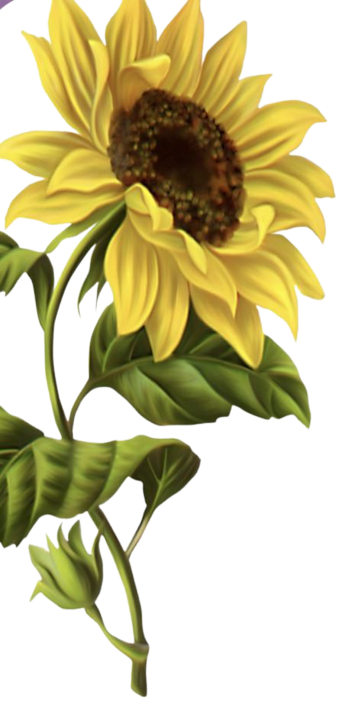 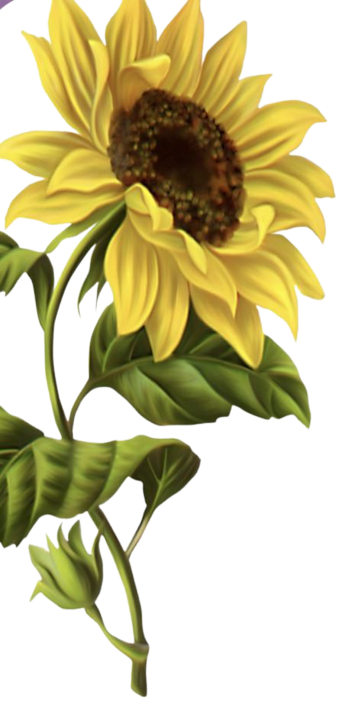 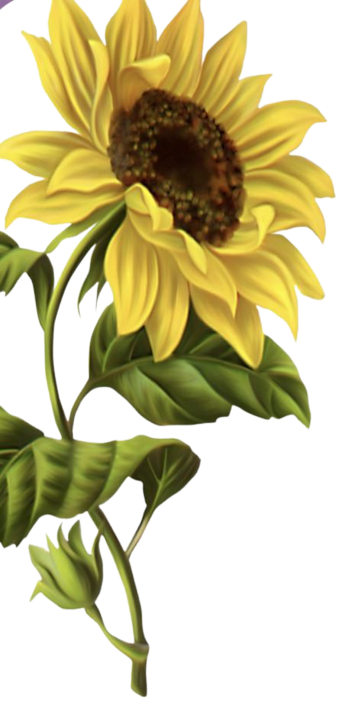 أ/ فاطمة جبران
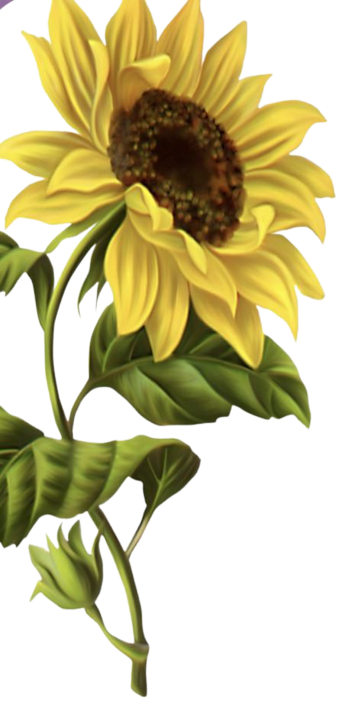 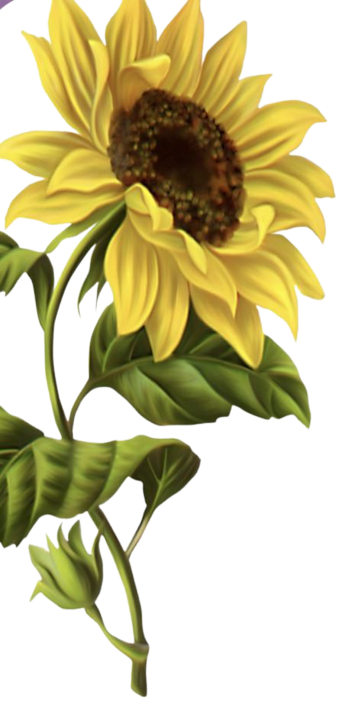 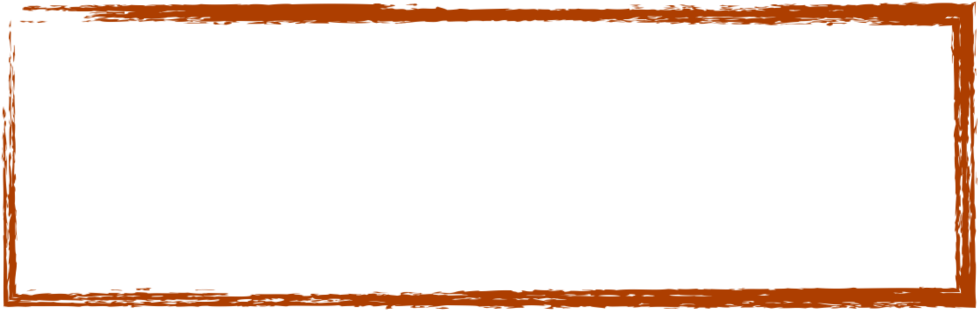 ماذا تعلمت
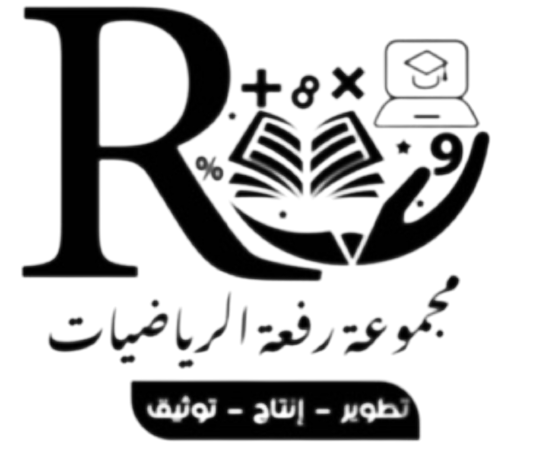 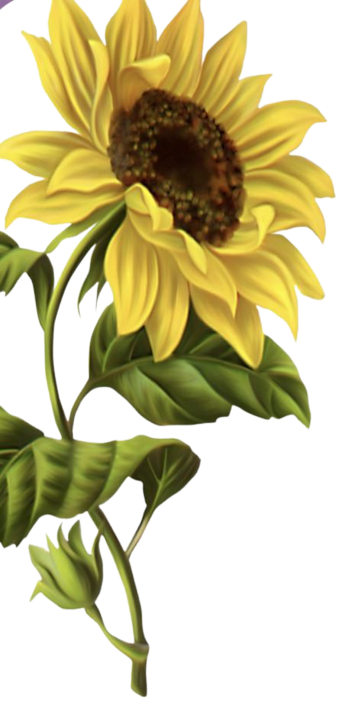 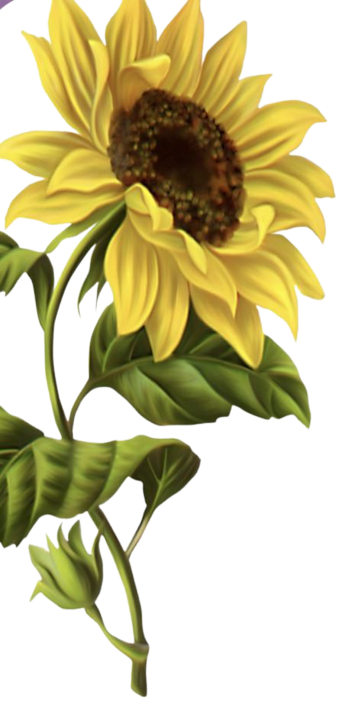 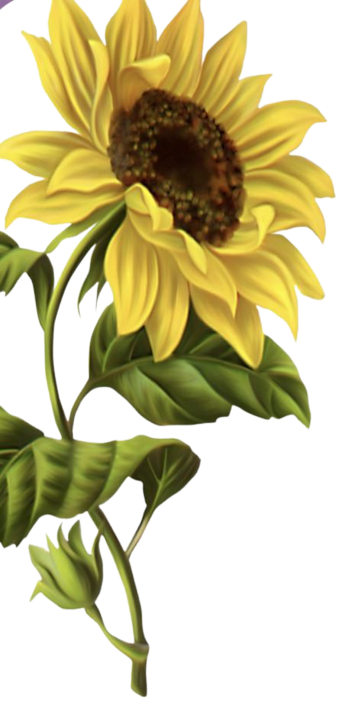 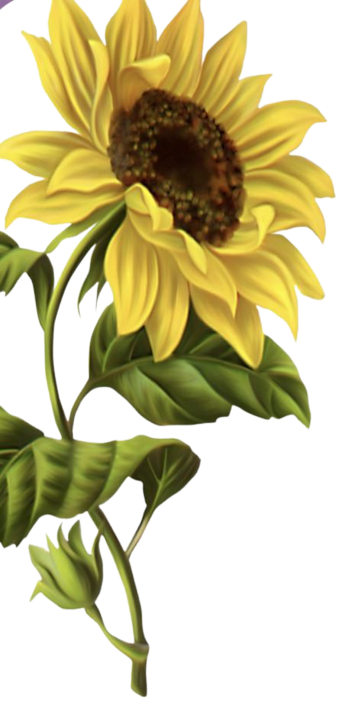 أ/ فاطمة جبران
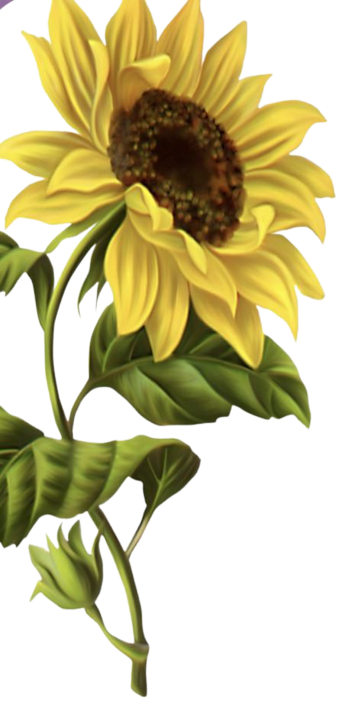 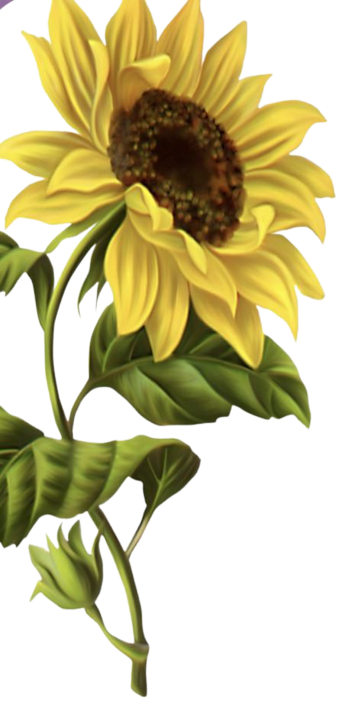 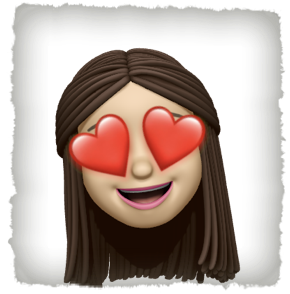 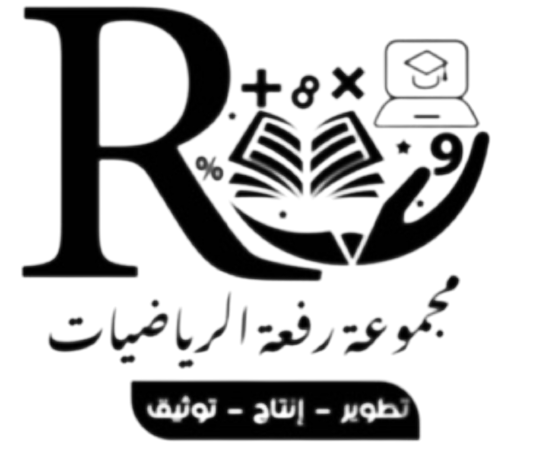 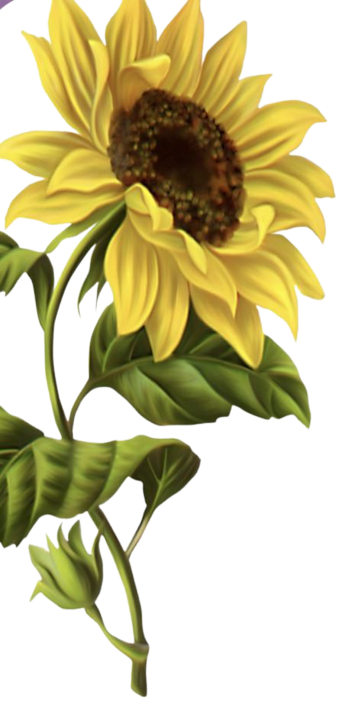 سهل 😍
سهل 😍
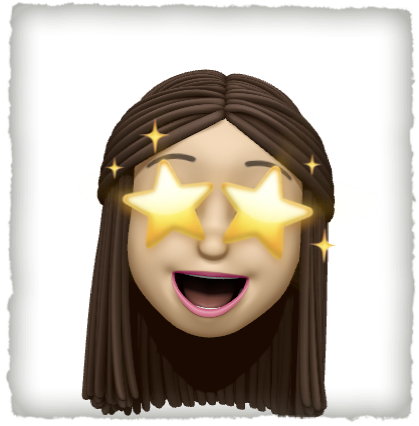 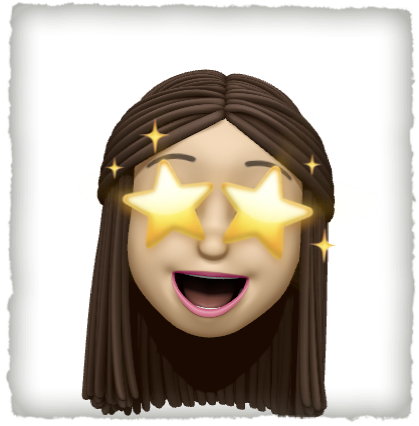 ممتع 🤩
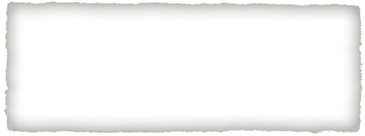 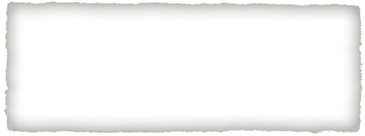 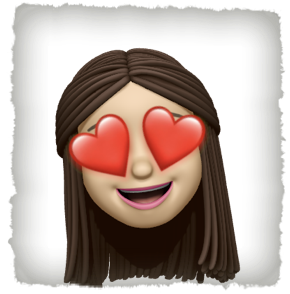 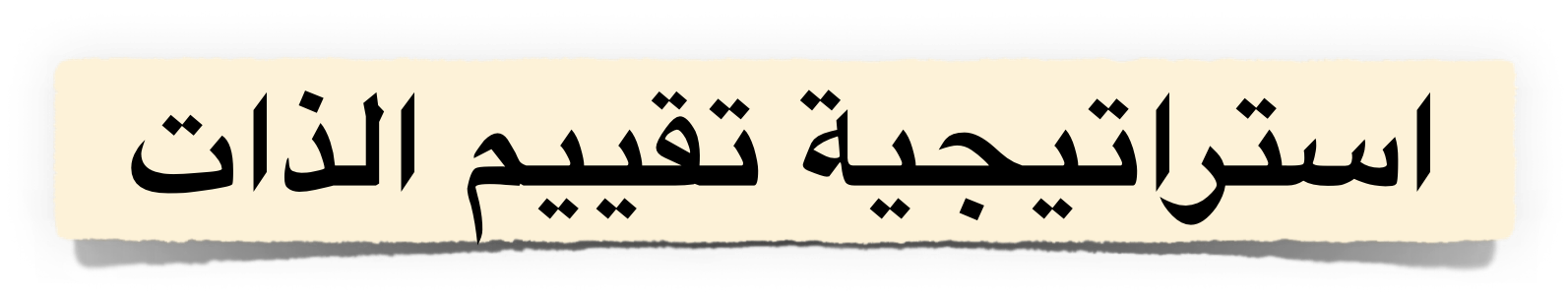 قيم نفسك بالنسبة لفهمك للدرس
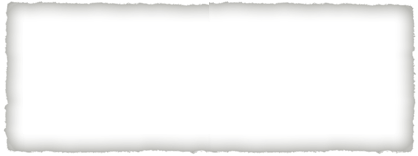 ممتع 🤩
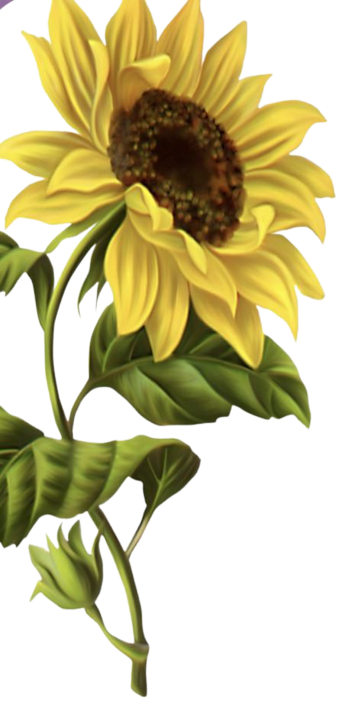 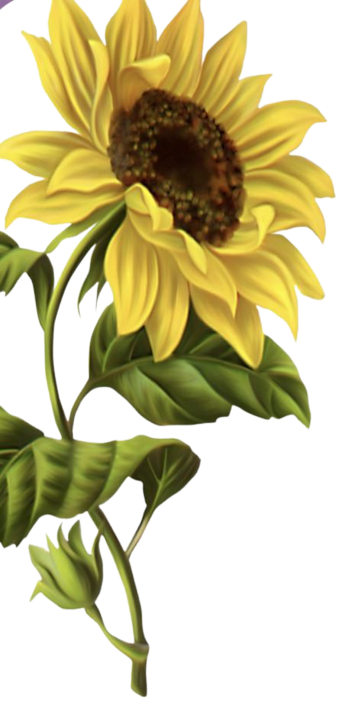 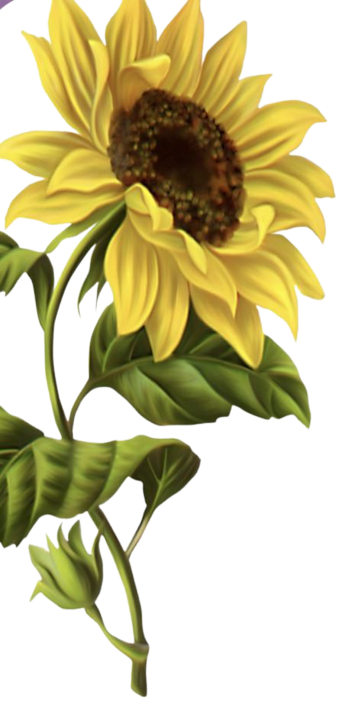 أ/ فاطمة جبران
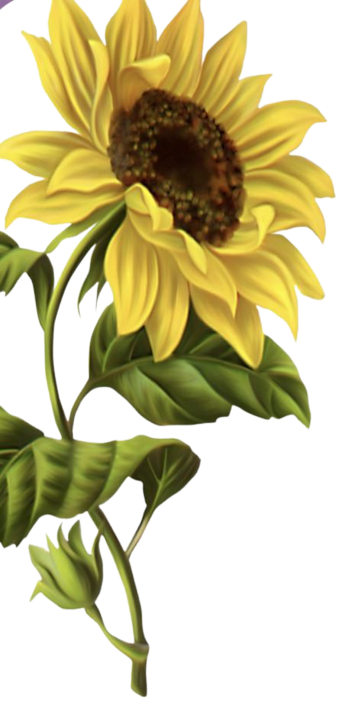 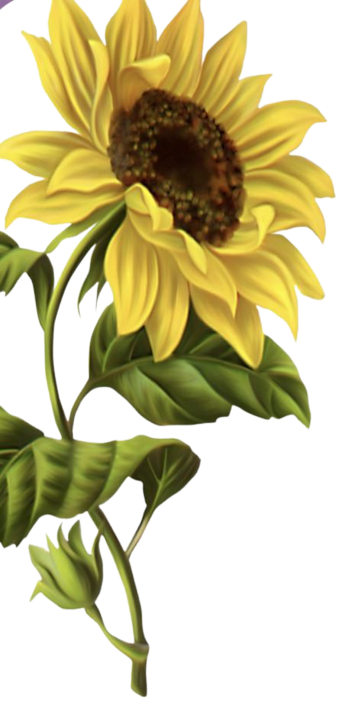 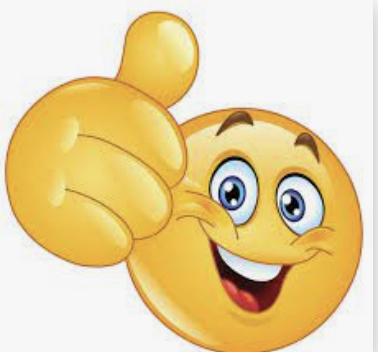 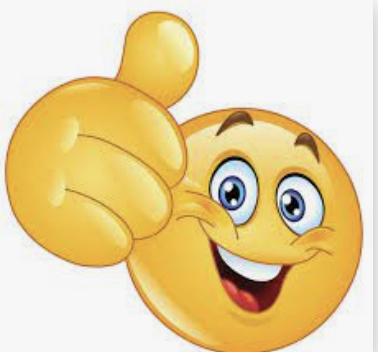 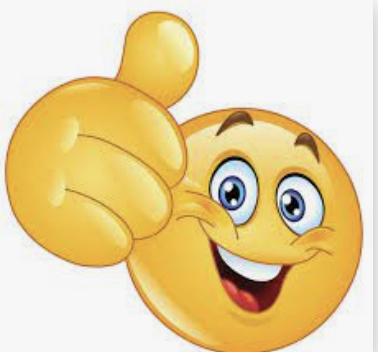 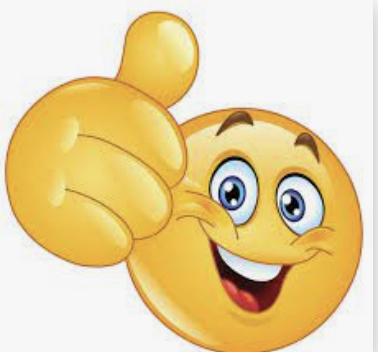 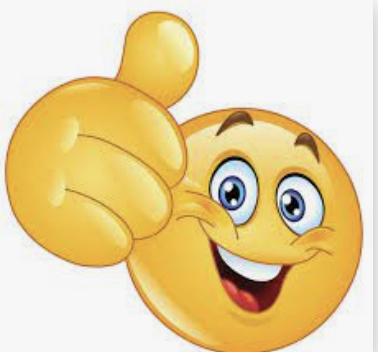 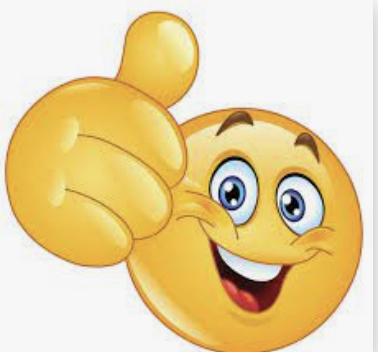 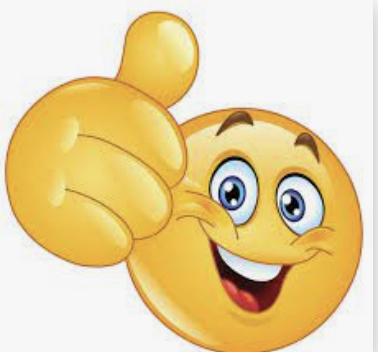 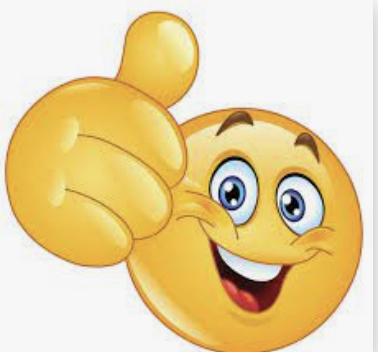 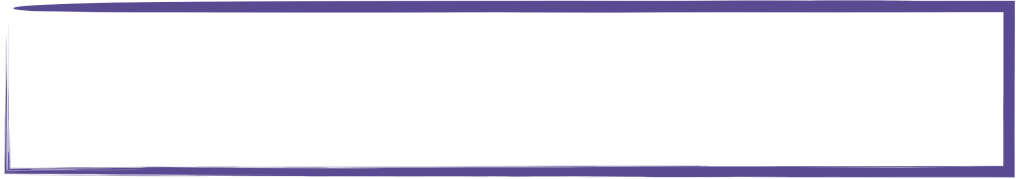 لوحة التميز في الدرس
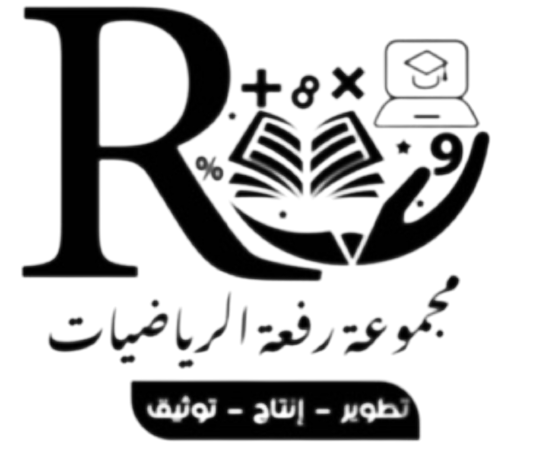 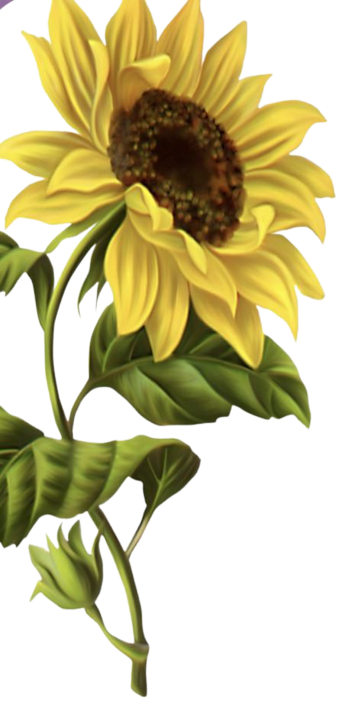 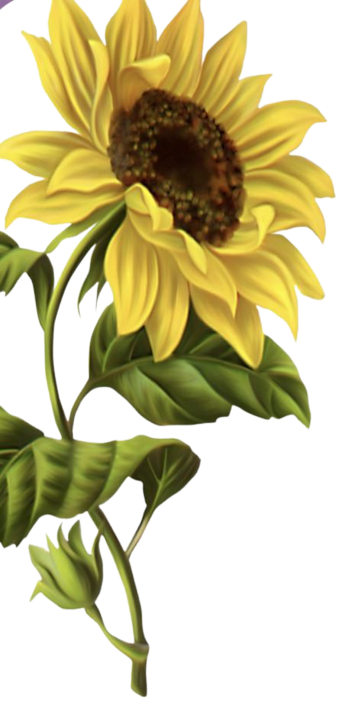 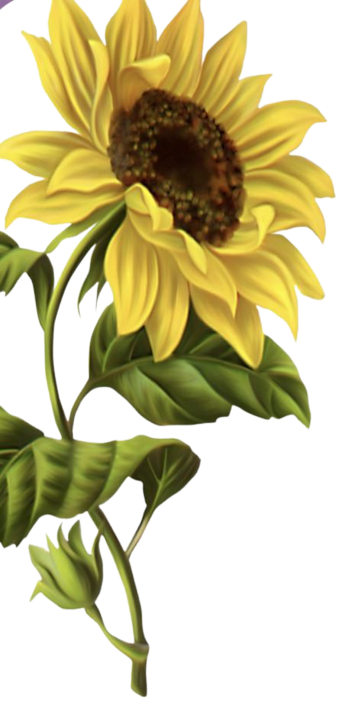 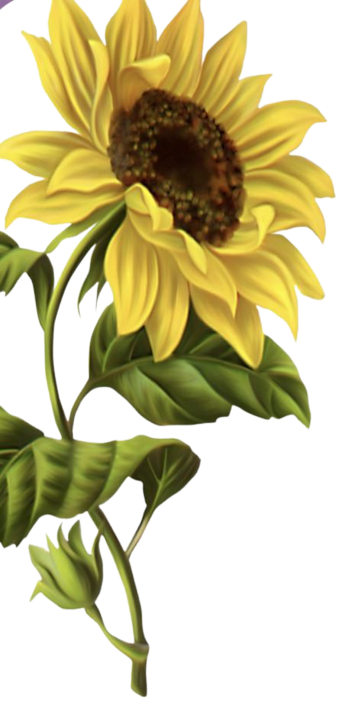 أ/ فاطمة جبران
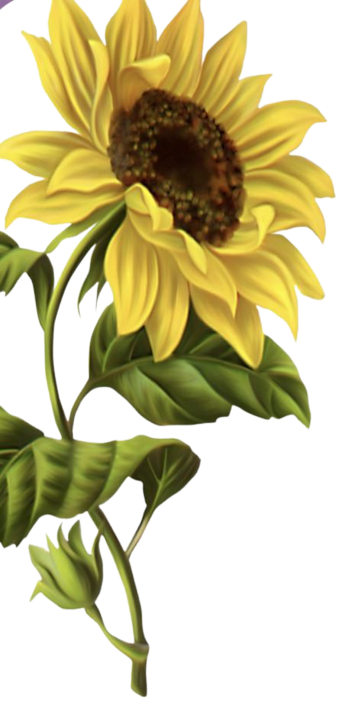 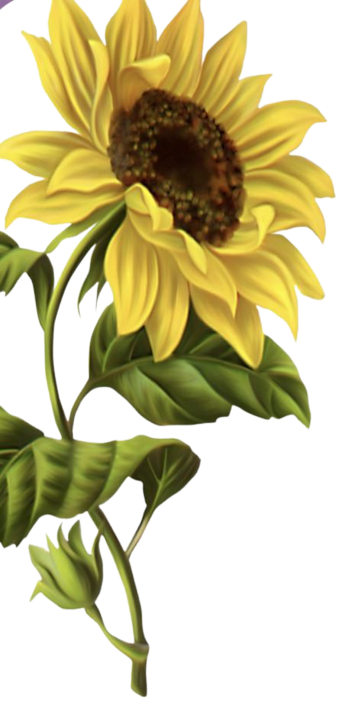 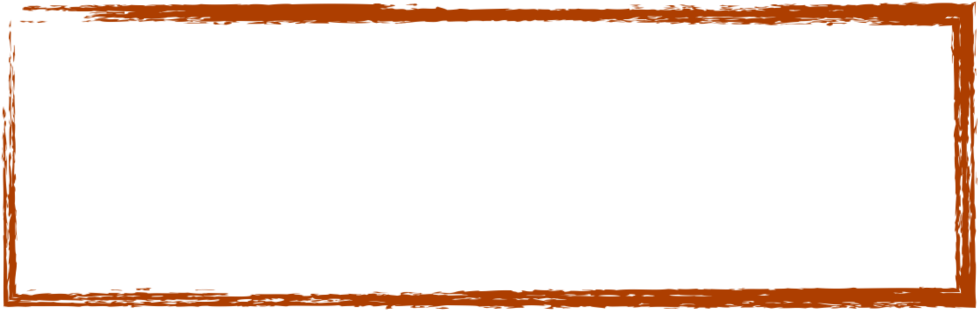 الواجب المنزلي
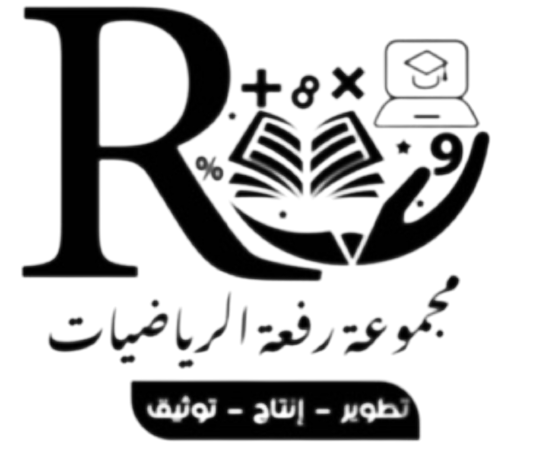 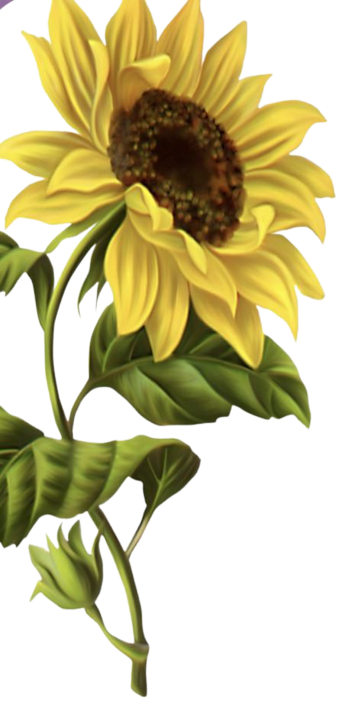 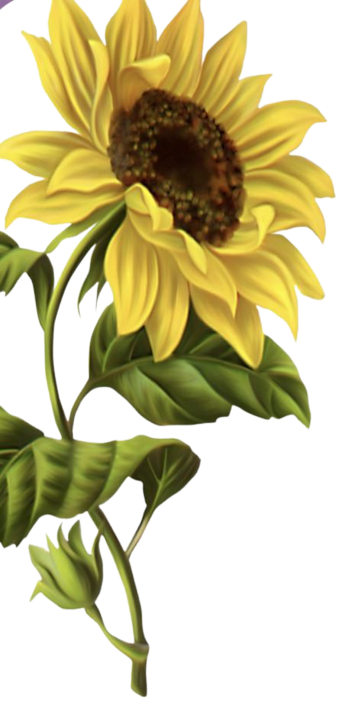 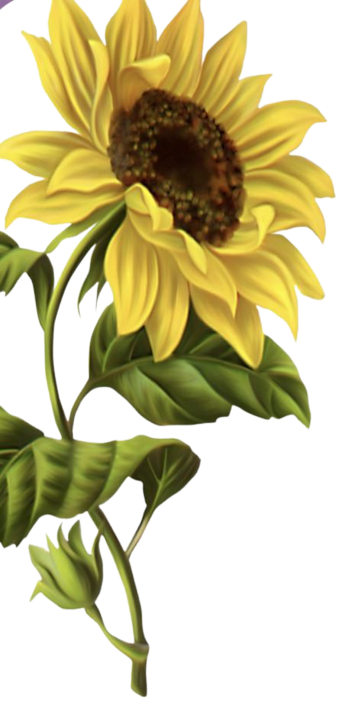 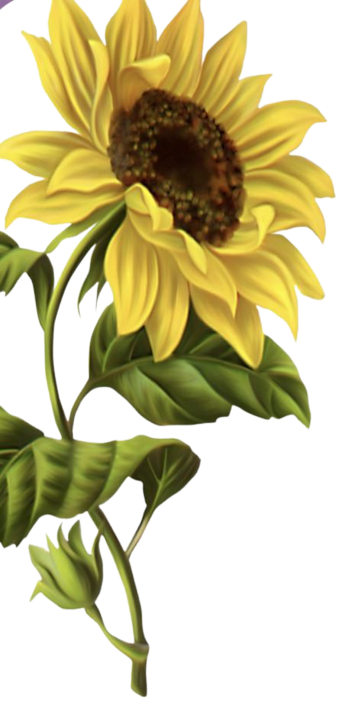 أ/ فاطمة جبران